CRM-SIG
Prato, Feburary 2016
Original presentation:
Digital Heritage 2015 
Granada, 1st October 2015
Building an Argumentation Platform for 3D Reconstruction 
using CIDOC-CRM and Drupal
A. Guillem (UL-FGG) & G. Bruseker (ICS-FORTH)
Building an Argumentation Platform for 3D Reconstruction using CIDOC-CRM and Drupal
Introduction   /   Proposal   /   Implementation   /   Results   /   Next steps
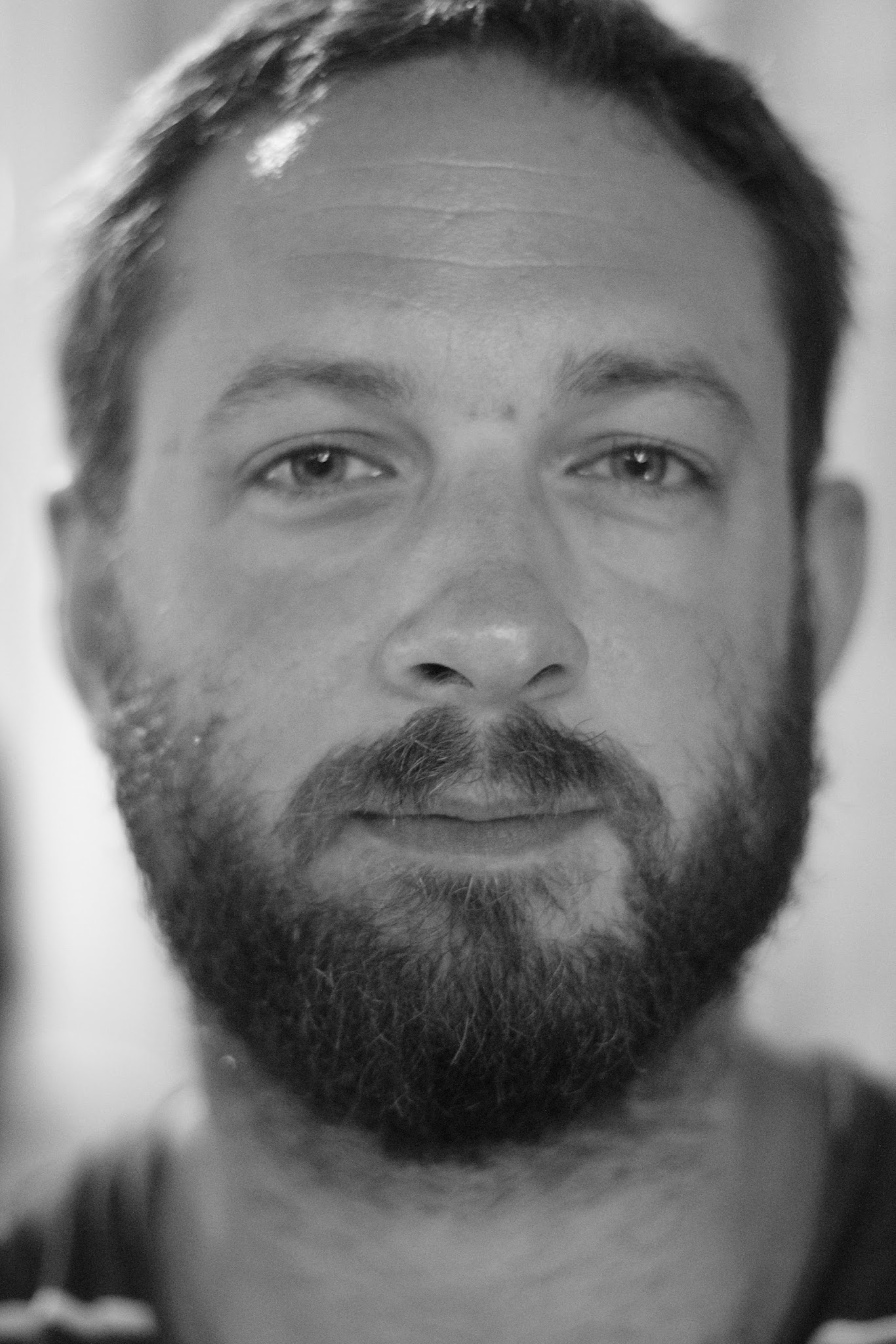 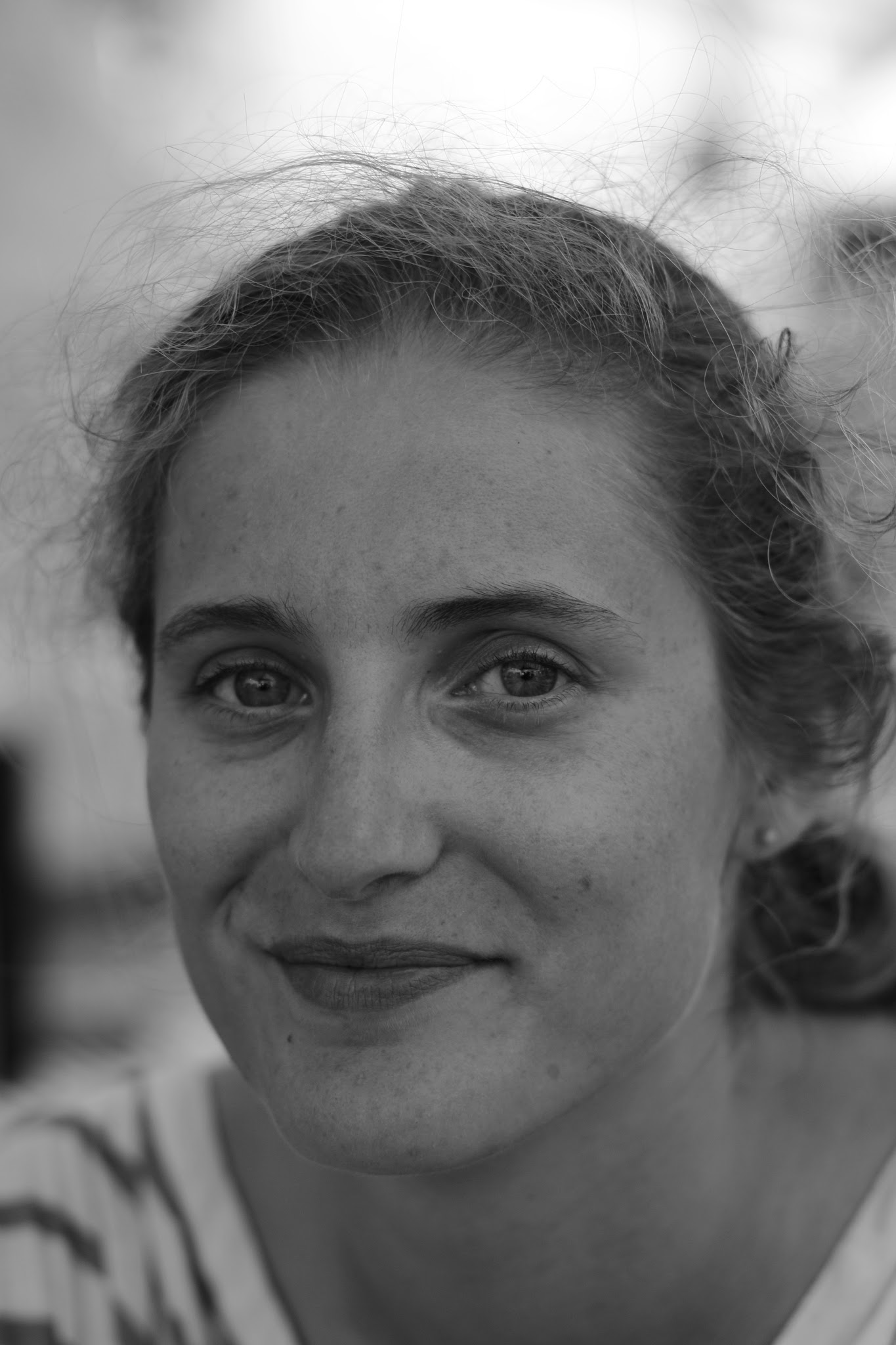 George Bruseker
ICS-FORTH
Anaïs Guillem
UL-FGG
Natalia Markaki
ICS-FORTH
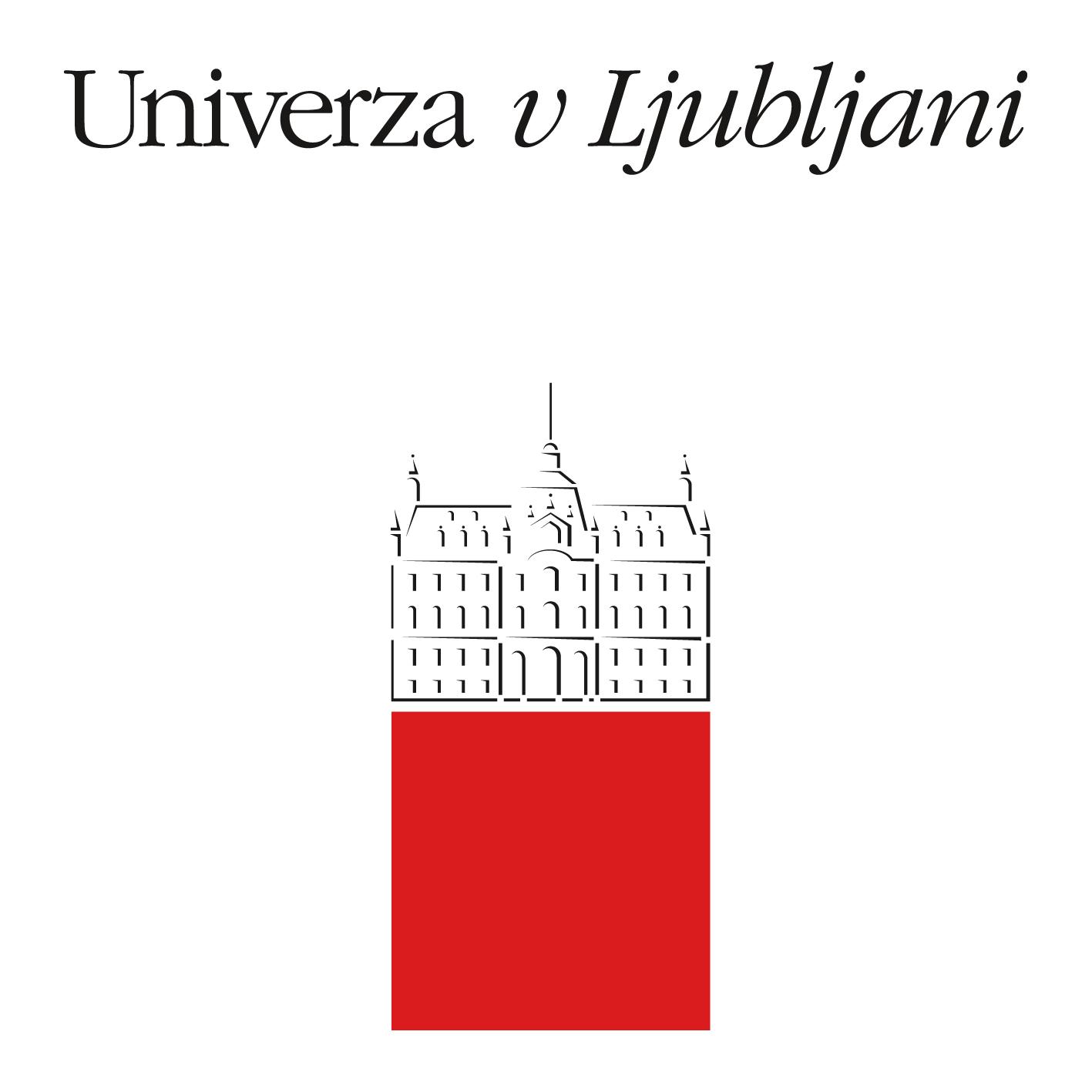 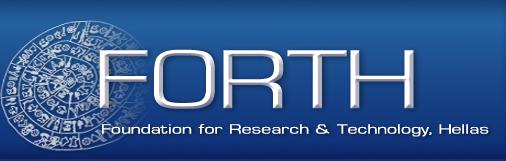 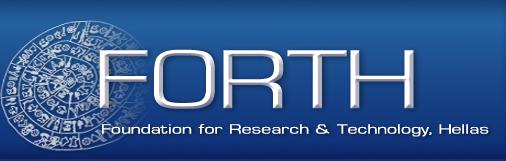 Original Paper Authors
Drupal Development
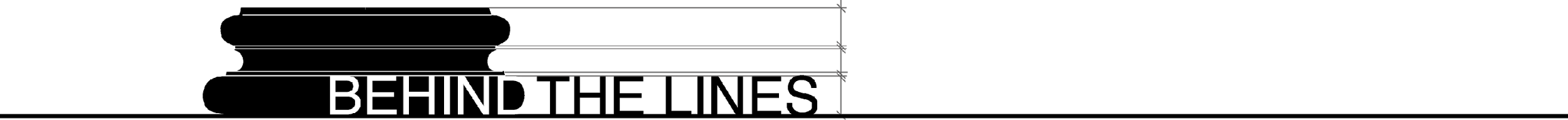 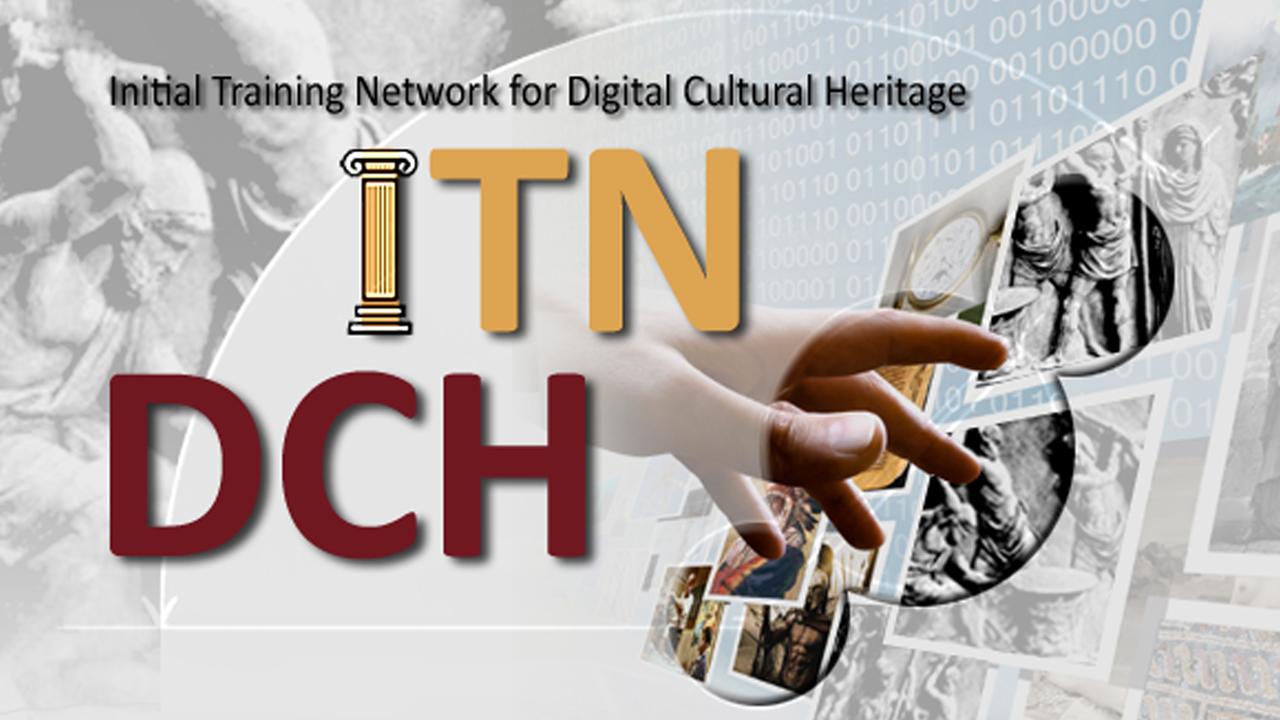 Building an Argumentation Platform for 3D Reconstruction using CIDOC-CRM and Drupal
Introduction   /   Proposal   /   Implementation   /   Results   /   Next steps
The main question/challenge
Can we build a project documentation and argumentation platform that would support the collaborative work of specialists in Built Cultural Heritage and digital modelling to document the argumentation behind their virtual reconstructions?
Building an Argumentation Platform for 3D Reconstruction using CIDOC-CRM and Drupal
Introduction   /   Proposal   /   Implementation   /   Results   /   Next steps
Goal:
Build a Communication Environment 
for Storing Reasoning on 3D Reconstruction
To enable the scientific use of models
To save and display research alongside visualizations
To support critical appraisal of visualizations by interested individuals
To aid in sustainable re-use of research and models
Building an Argumentation Platform for 3D Reconstruction using CIDOC-CRM and Drupal
Introduction   /   Proposal   /   Implementation   /   Results   /   Next steps
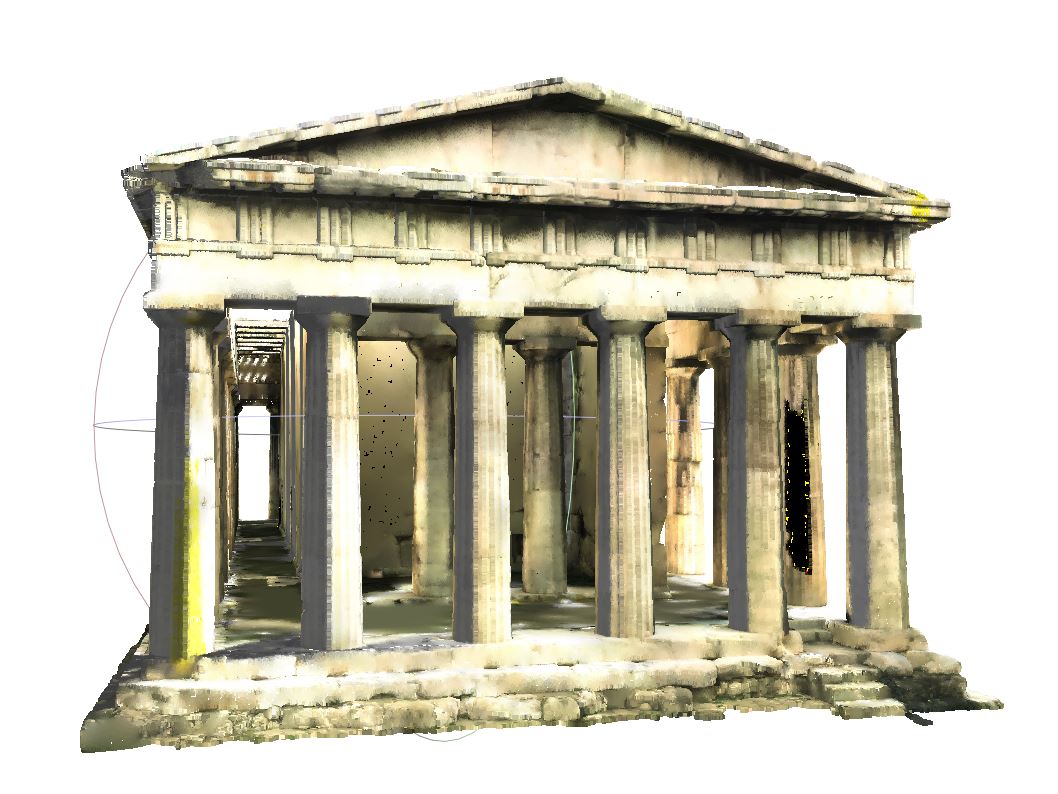 Test case: 
Hephaisteion
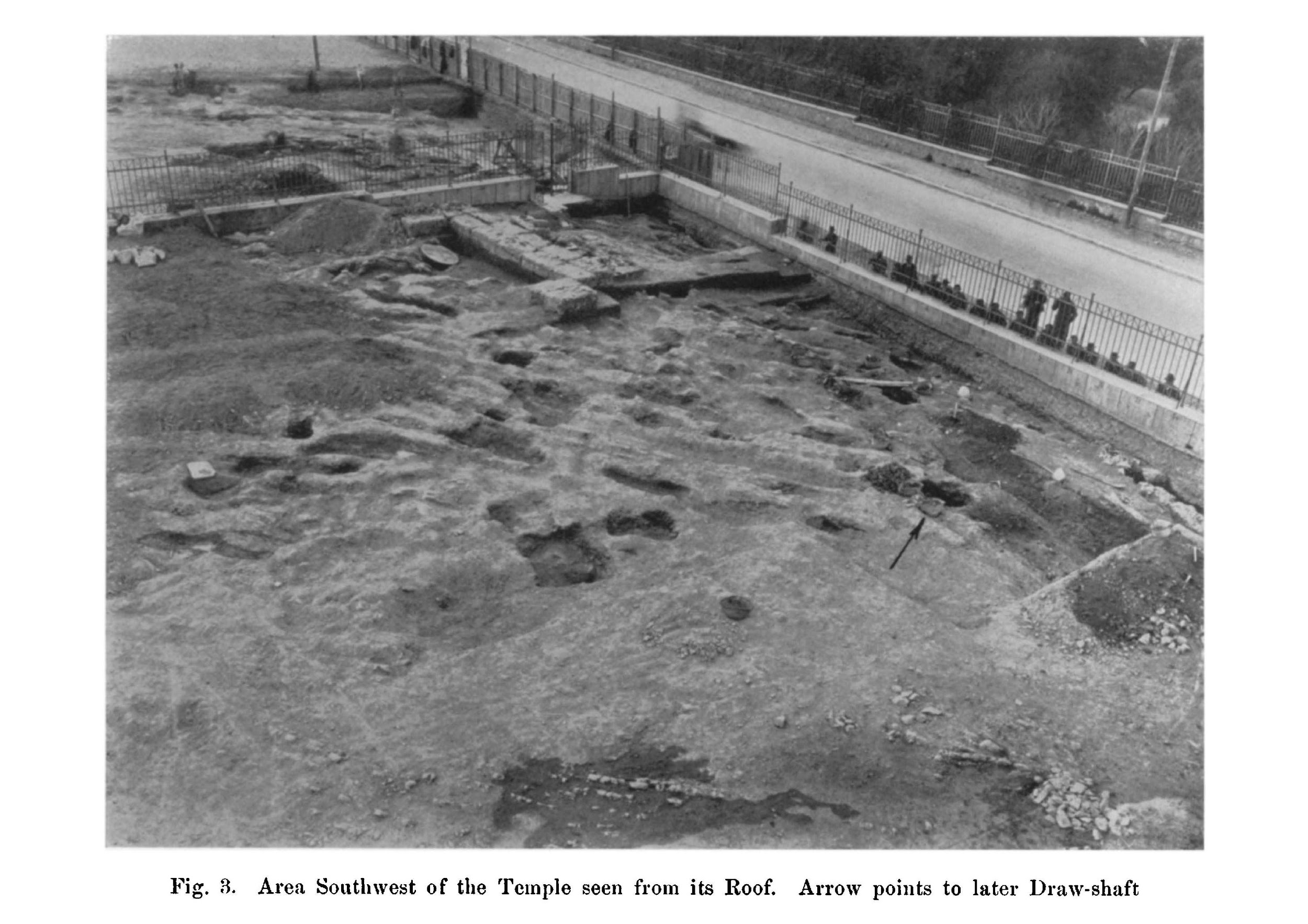 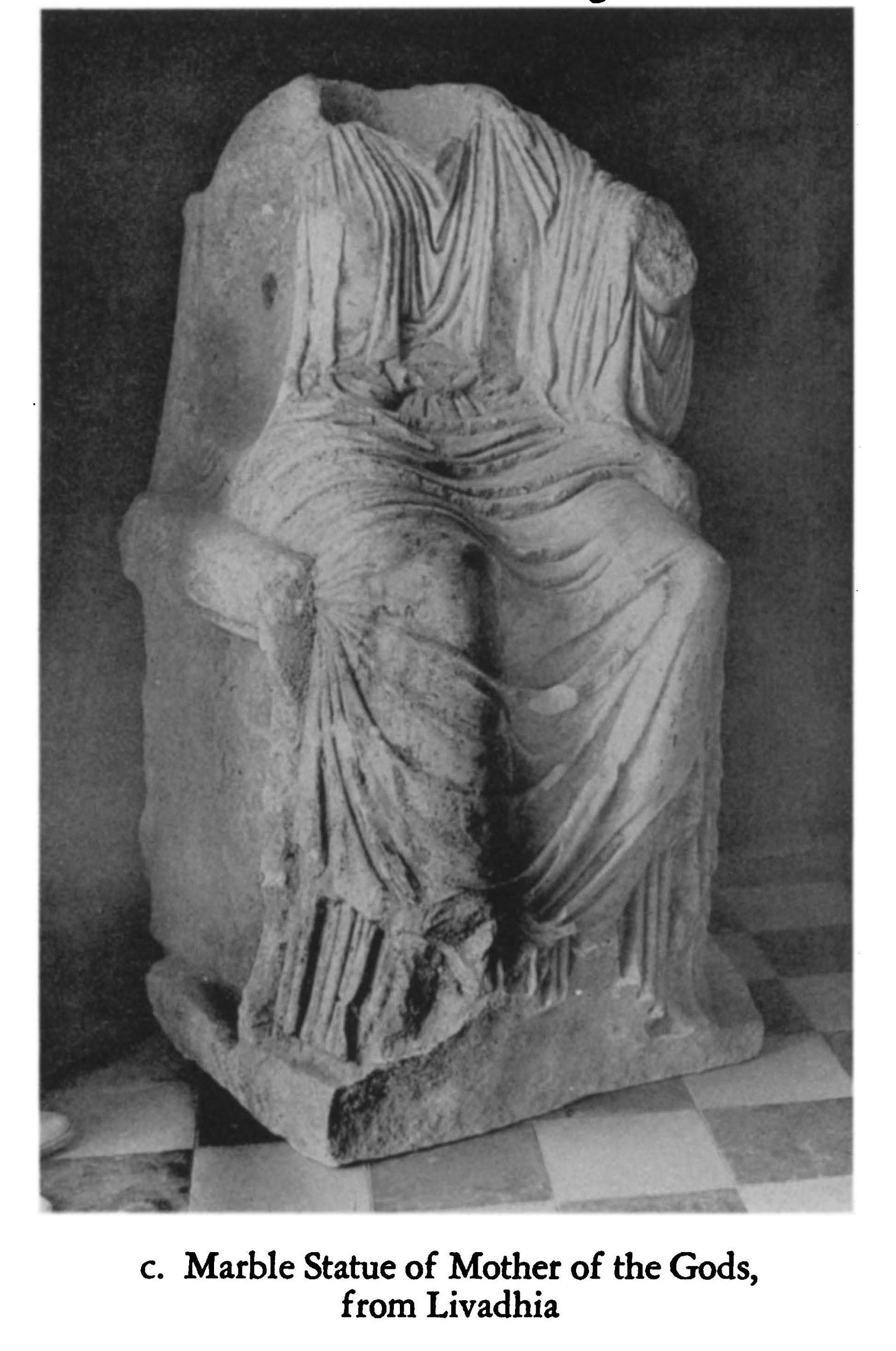 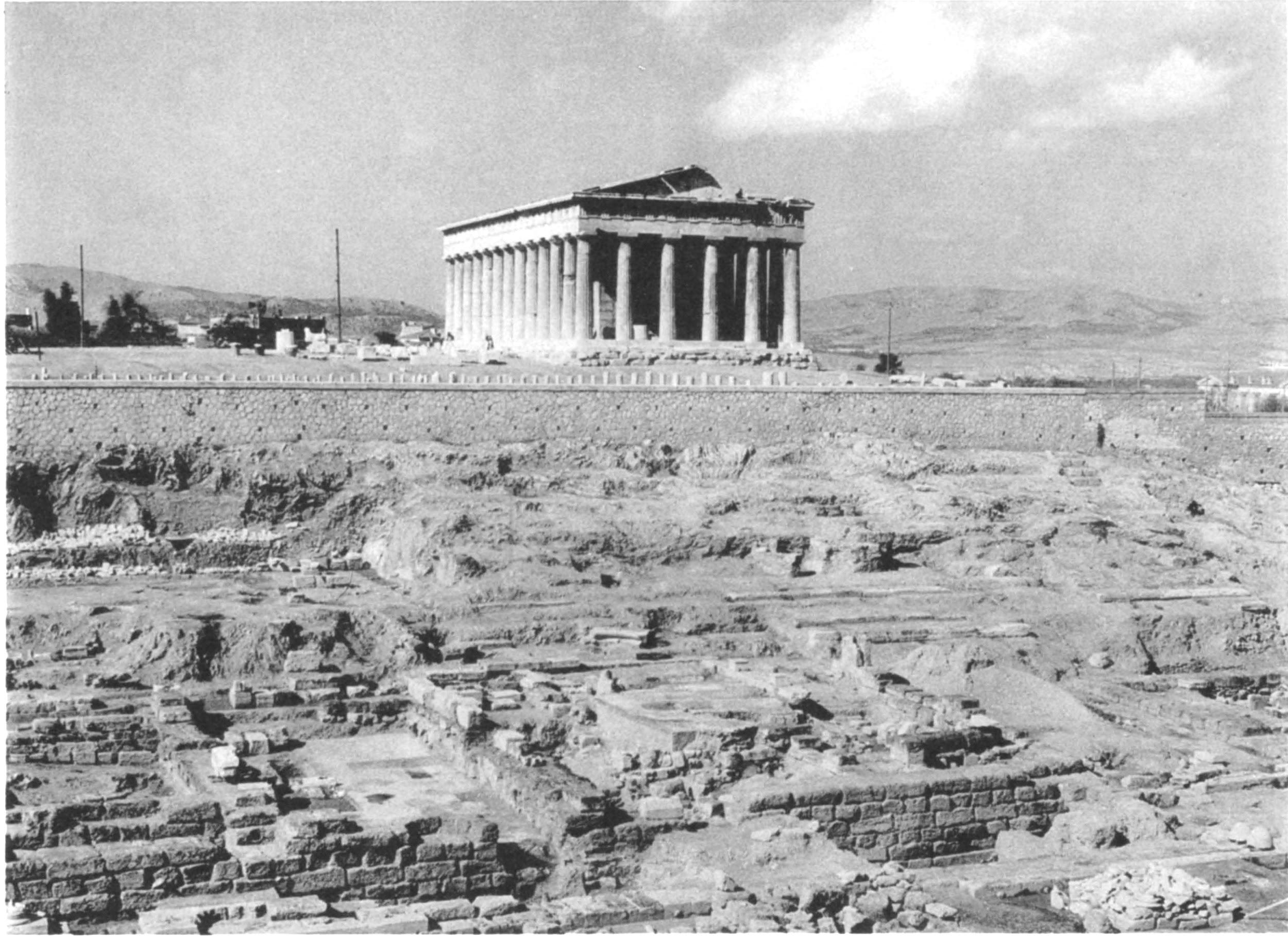 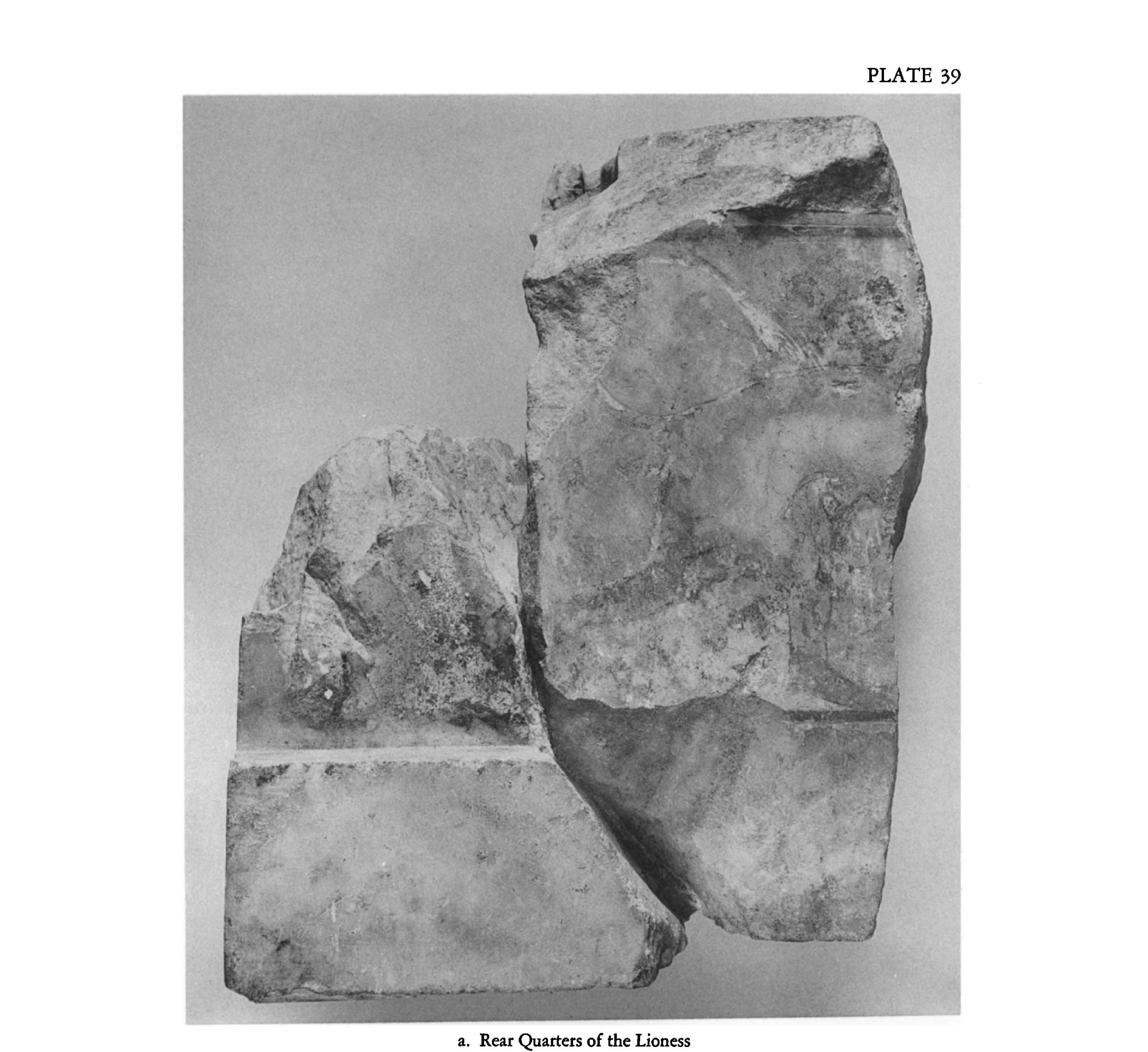 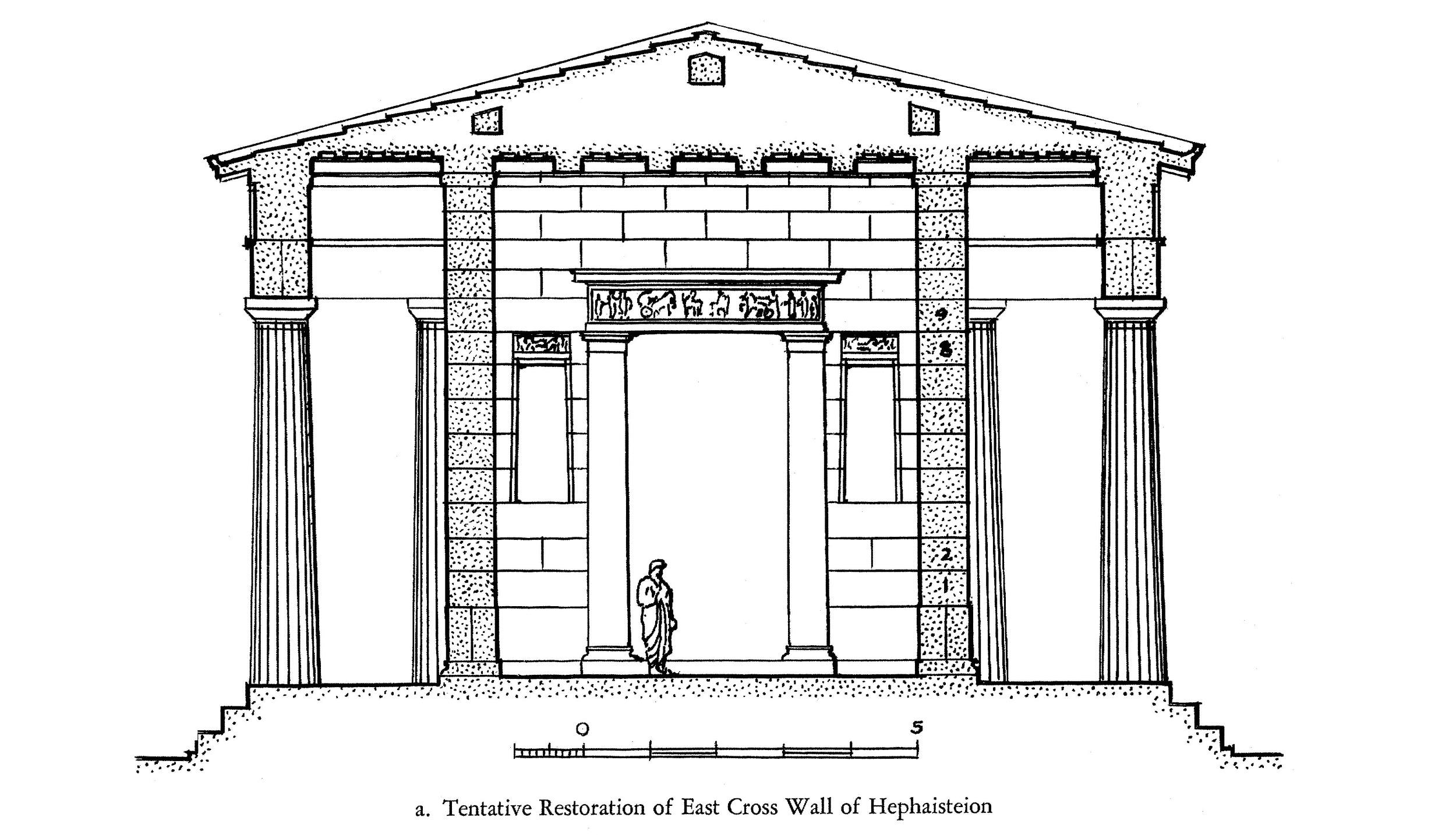 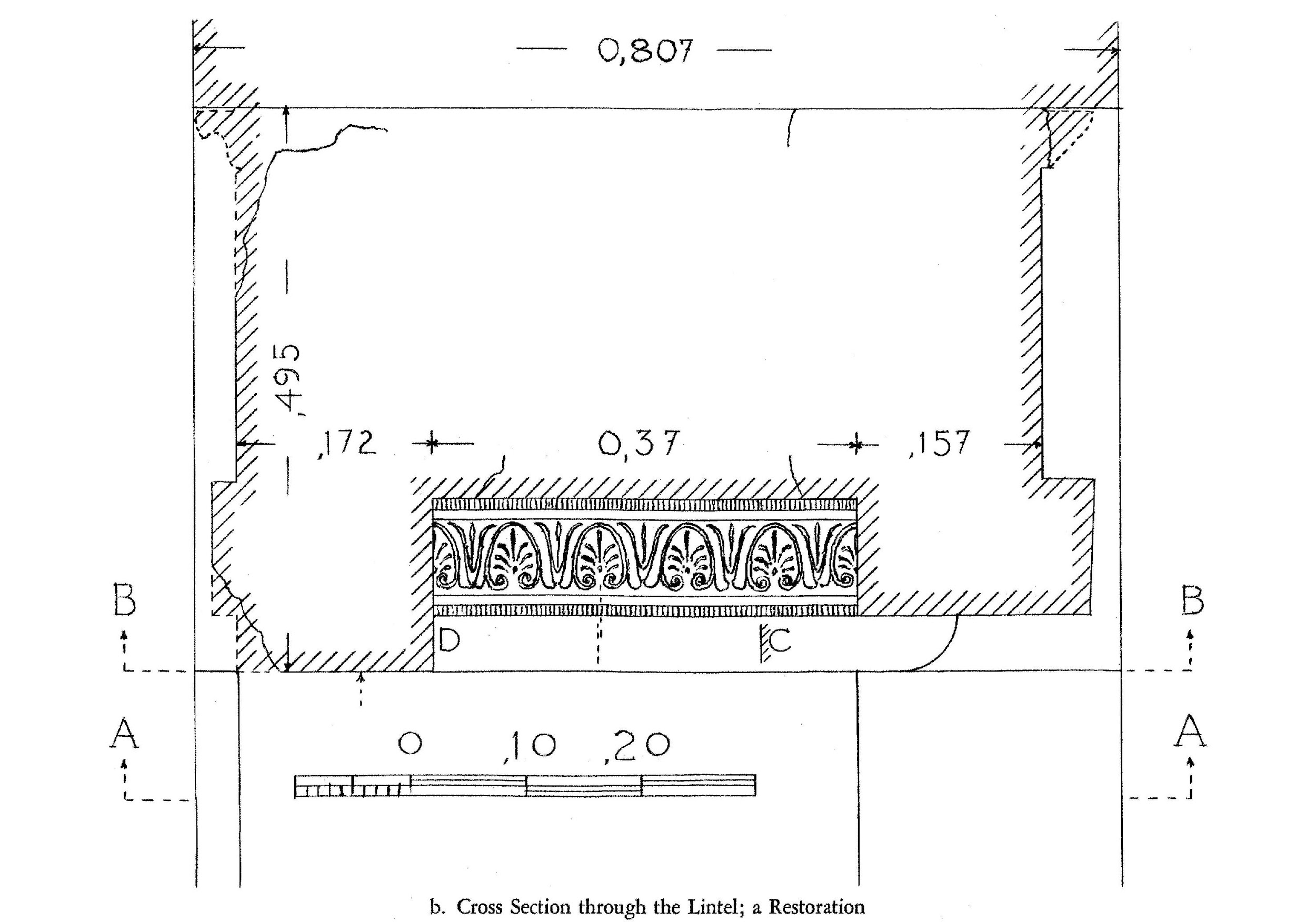 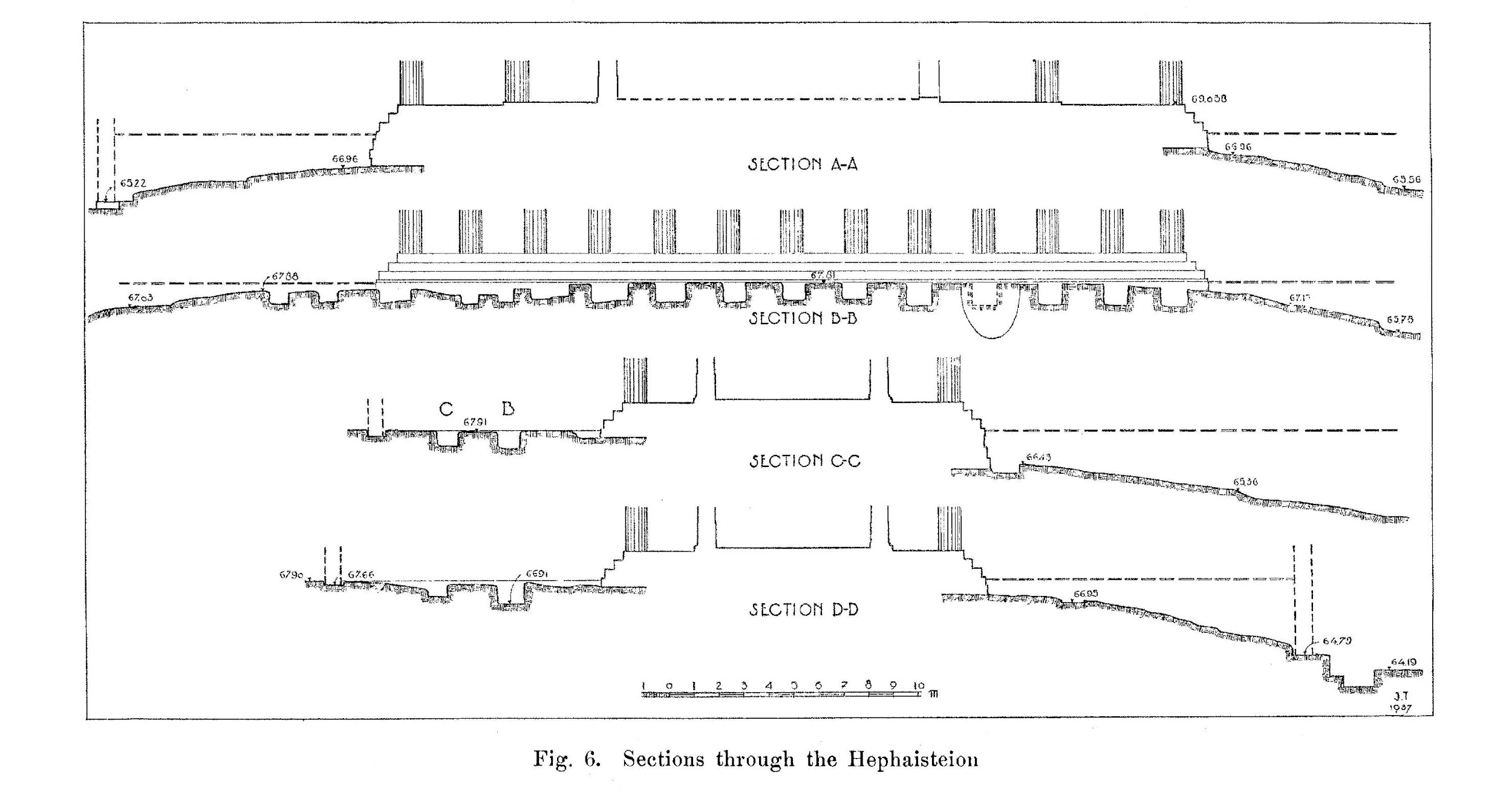 Building an Argumentation Platform for 3D Reconstruction using CIDOC-CRM and Drupal
Introduction   /   Proposal   /   Implementation   /   Results   /   Next steps
Requirements:
Ability to implement model using CRM and CRMinf
Ability to display 3D data and connect to research data
Provide a system with a reasonable ease of use
Building an Argumentation Platform for 3D Reconstruction using CIDOC-CRM and Drupal
Introduction   /   Proposal   /   Implementation   /   Results   /   Next steps
Proposed Approach:
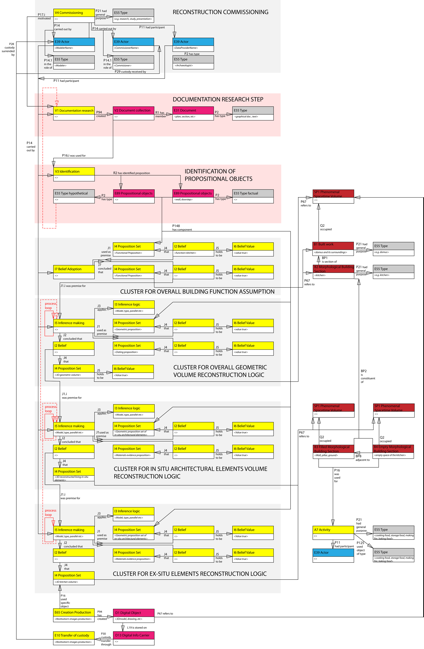 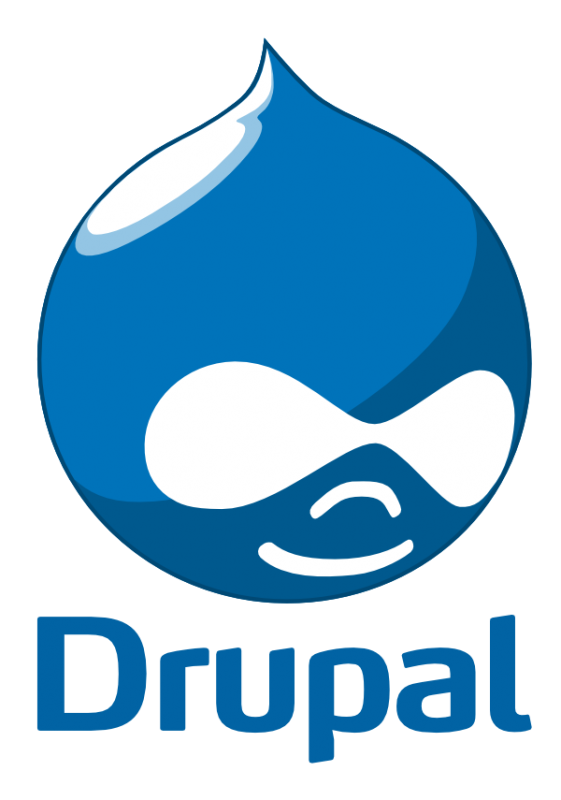 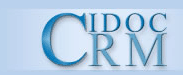 2/Knowledge provenance model
1/Ontology
3/CMS implementation
Building an Argumentation Platform for 3D Reconstruction using CIDOC-CRM and Drupal
Introduction   /   Proposal   /   Implementation   /   Results   /   Next steps
1/CIDOC-CRM Data Modelling Approach
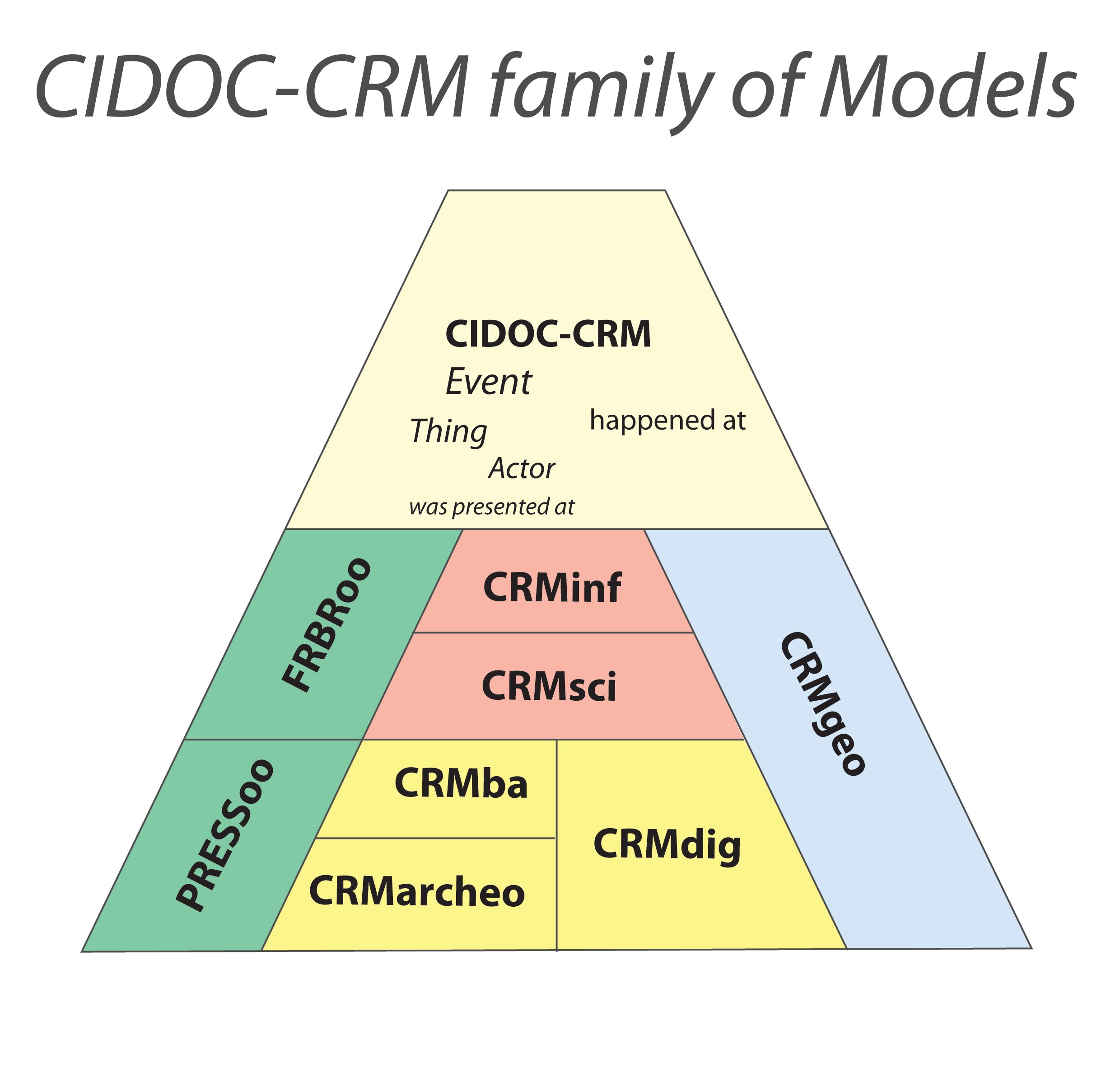 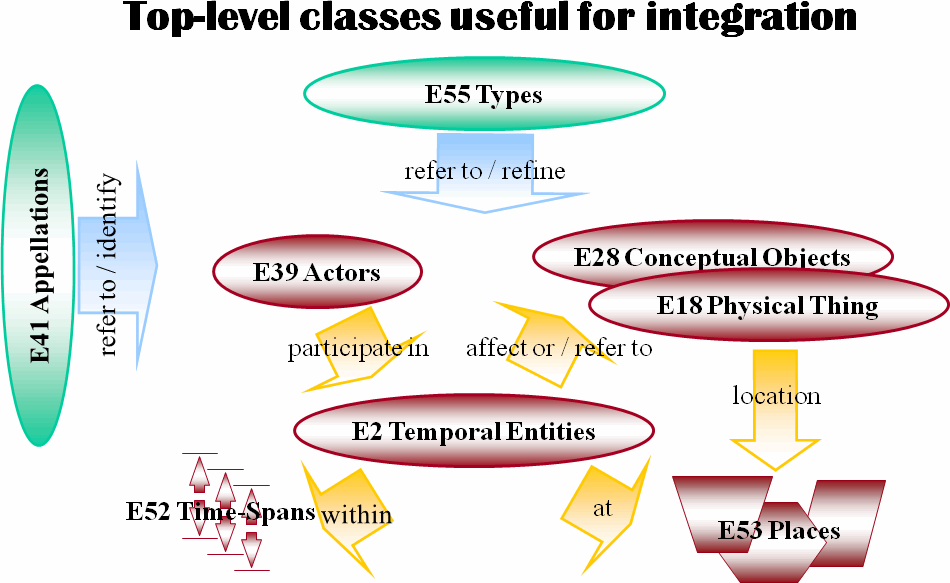 CRM and its family of extensions
CRM and top level classes
Building an Argumentation Platform for 3D Reconstruction using CIDOC-CRM and Drupal
Introduction   /   Proposal   /   Implementation   /   Results   /   Next steps
1/Argumentation Model, CRMinf
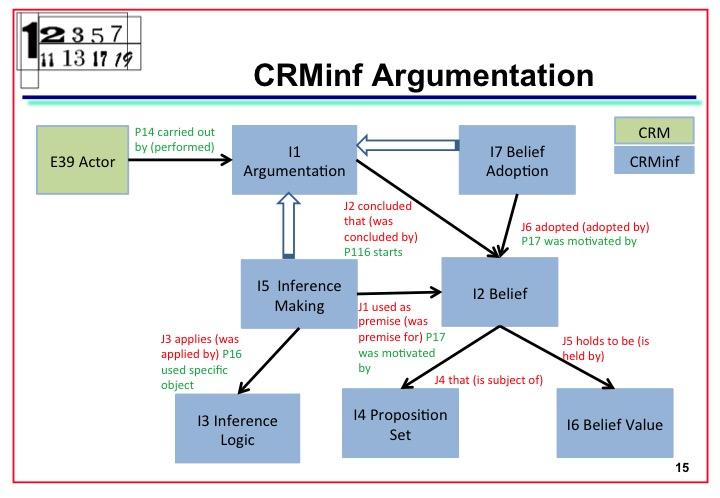 Paveprime Ltd. (2014). CRMinf: the Argumentation Model An Extension of CIDOC­CRM to support argumentation.
Building an Argumentation Platform for 3D Reconstruction using CIDOC-CRM and Drupal
Introduction   /   Proposal   /   Implementation   /   Results   /   Next steps
1/What is an argument?
that
I4 proposition set 
‘All men are mortal’
I2 Belief
J5 holds to be
J1 
used as premise
P14 
carried out by
that
E39 Actor
I5 Inference making
I6 Belief value
‘True’
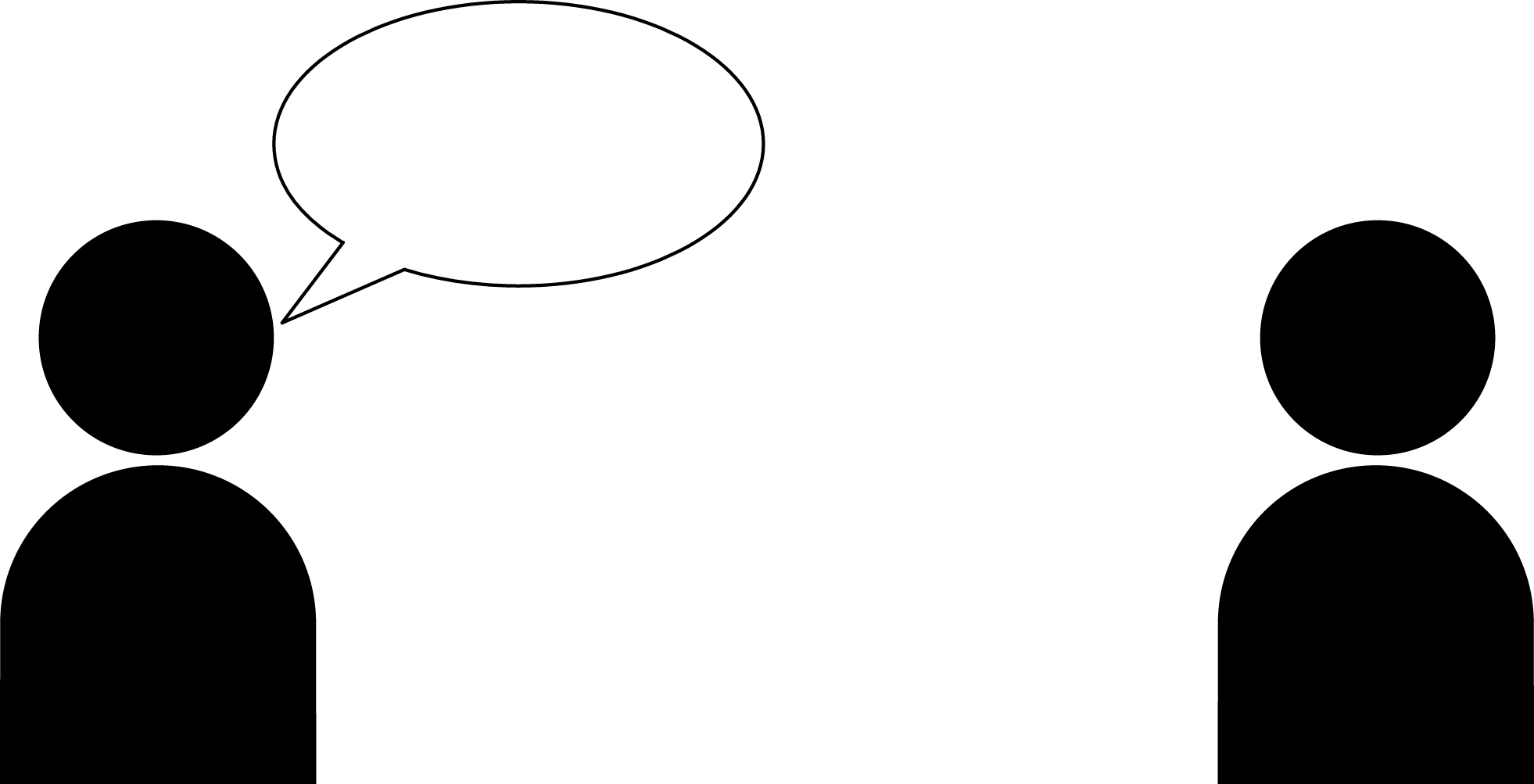 All men are mortal
Building an Argumentation Platform for 3D Reconstruction using CIDOC-CRM and Drupal
Introduction   /   Proposal   /   Implementation   /   Results   /   Next steps
1/What is an argument?
that
I4 proposition set
‘All men are mortal’
I2 Belief
J5 holds to be
J1 
used as premise
P14 
carried out by
that
E39 Actor
I5 Inference making
I6 Belief value
‘True’
that
I2 Belief
I4 proposition set ‘Socrates is a man’
J5 holds to be
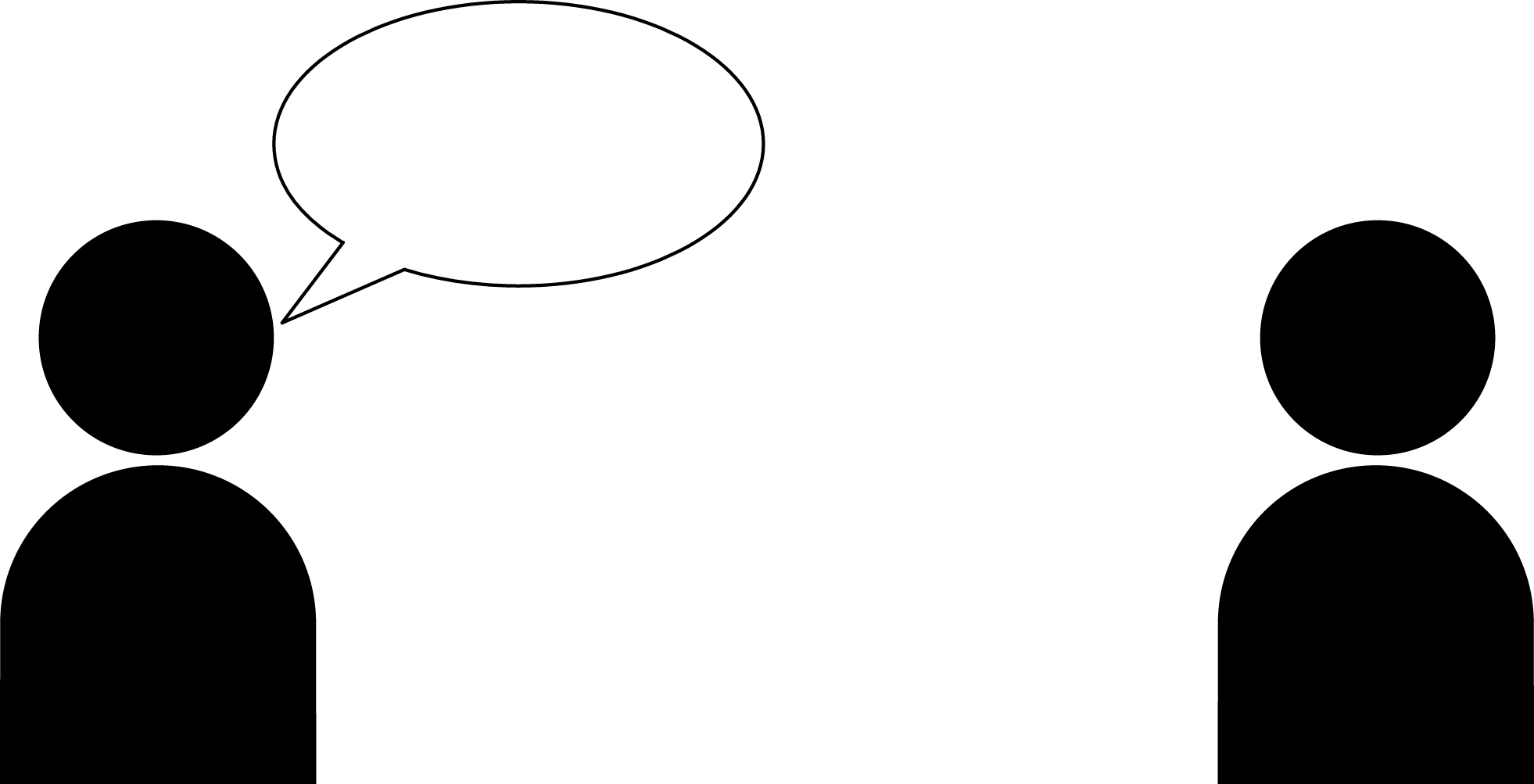 that
I6 Belief value
‘True’
Socrates is 
a man
Building an Argumentation Platform for 3D Reconstruction using CIDOC-CRM and Drupal
Introduction   /   Proposal   /   Implementation   /   Results   /   Next steps
1/What is an argument?
that
I4 proposition set 
‘All men are mortal’
I2 Belief
J5 holds to be
J1 
used as premise
P14 
carried out by
that
E39 Actor
I5 Inference making
I6 Belief value
‘True’
J3 applies
that
I3 Inference logic: syllogism
I2 Belief
I4 proposition set ‘Socrates is a man’
J2 
concluded that
J5 holds to be
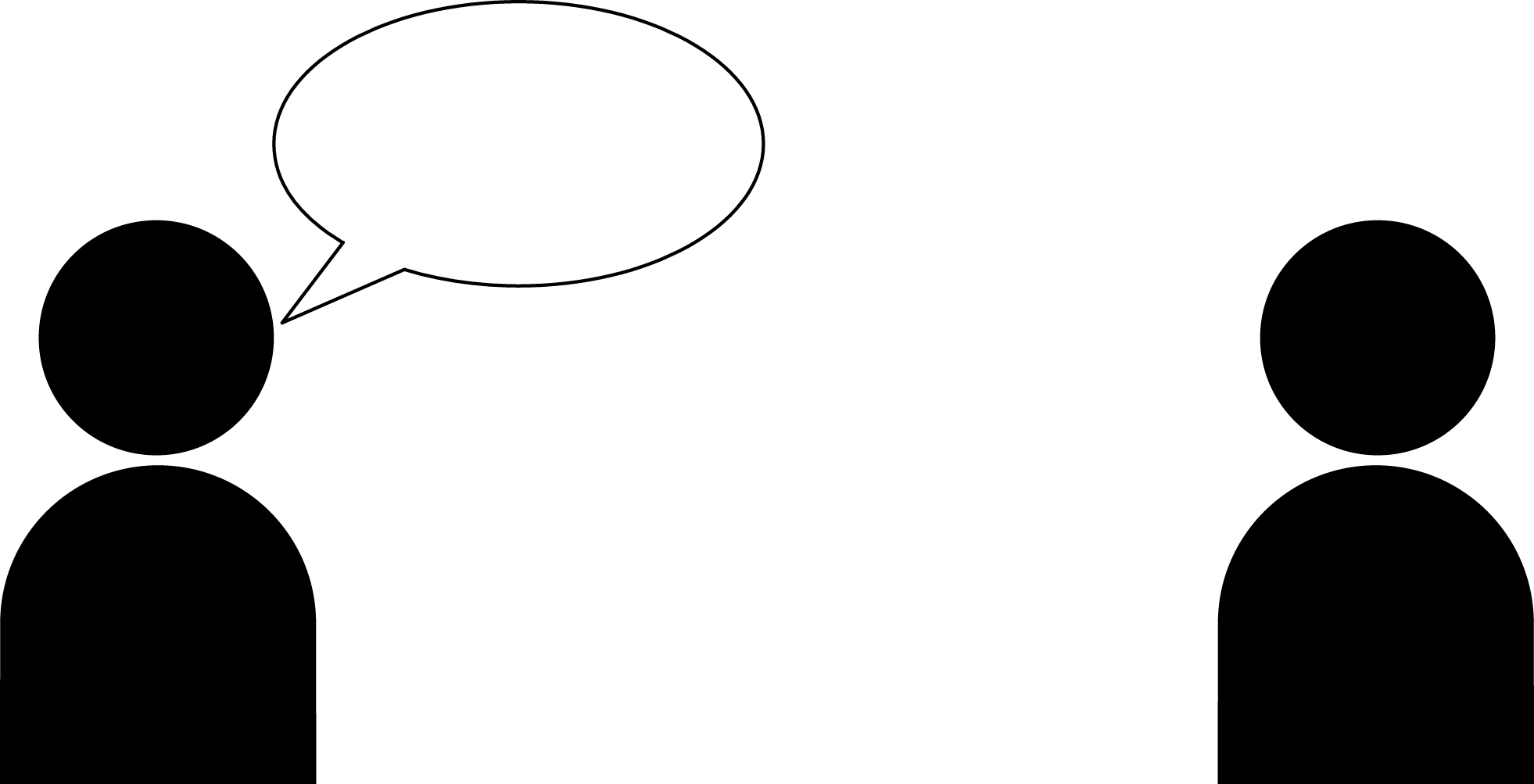 that
I6 Belief value
‘True’
Socrates 
is mortal
that
I2 Belief
I4 proposition set ‘Socrates is mortal’
J5 holds to be
that
I6 Belief value
‘True’
Building an Argumentation Platform for 3D Reconstruction using CIDOC-CRM and Drupal
Introduction   /   Proposal   /   Implementation   /   Results   /   Next steps
2/Knowledge Provenance Model: 8 Steps from Commissioning to Production
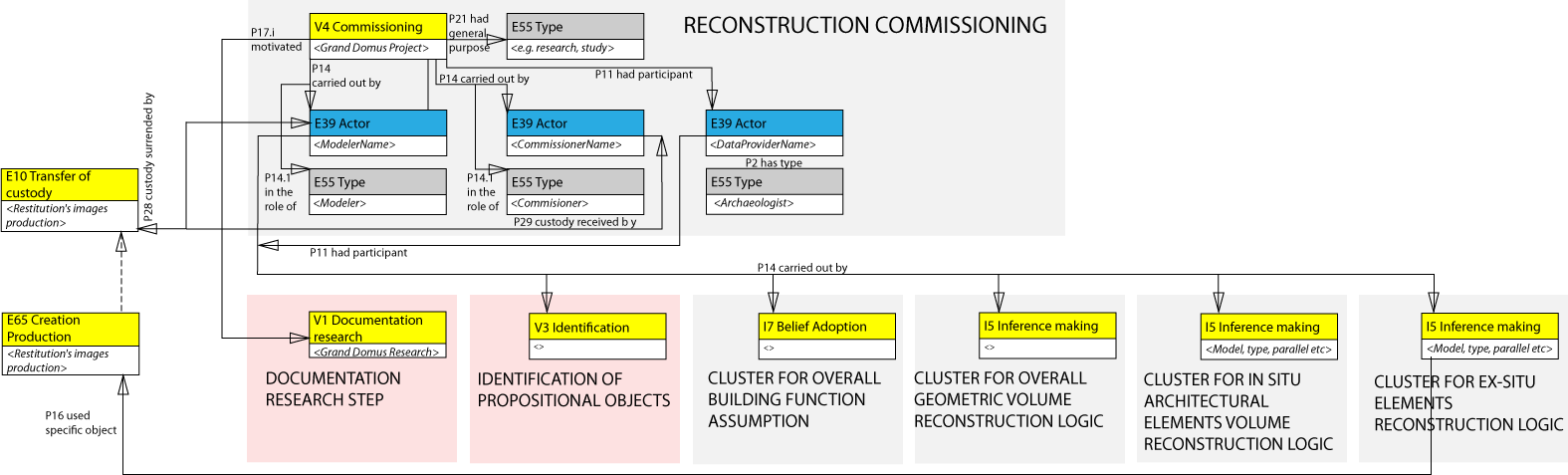 Bruseker, G., Guillem, A., and Carboni, N.: Semantically Documenting Virtual Reconstruction: Building a Path to Knowledge Provenance
ISPRS Annals of the Photogrammetry, Remote Sensing and Spatial Information Sciences, Volume II-5/W3, 2015
Building an Argumentation Platform for 3D Reconstruction using CIDOC-CRM and Drupal
Introduction   /   Proposal   /   Implementation   /   Results   /   Next steps
3/ Design Choice of CMS system (Drupal)
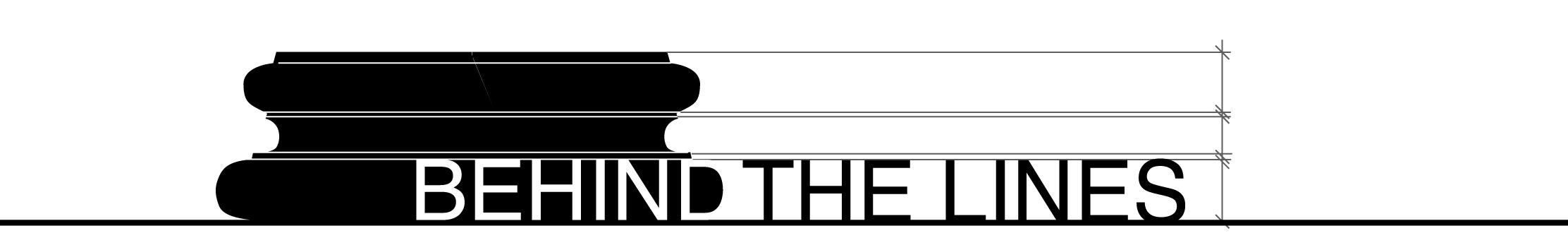 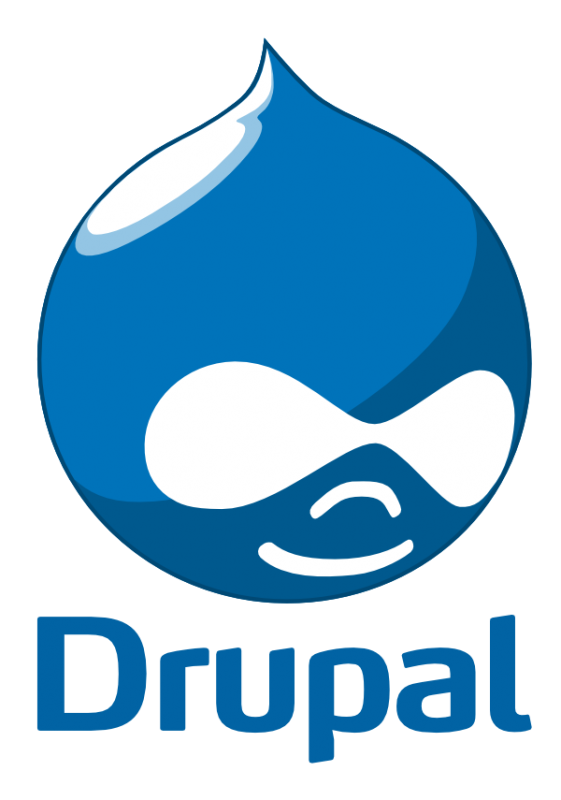 Criteria:
prototype 
easily replicable
off-the-shelf 
strong development community, re-use of existing modules
3D Model Viewer Support
can respect CIDOC-CRM model
Building an Argumentation Platform for 3D Reconstruction using CIDOC-CRM and Drupal
Introduction   /   Proposal   /   Implementation   /   Results   /   Next steps
Implementation of Entities and Relations
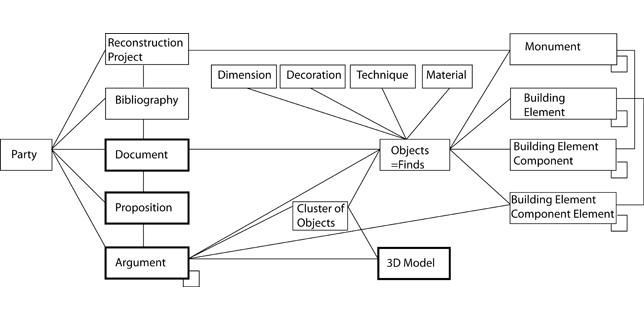 Building an Argumentation Platform for 3D Reconstruction using CIDOC-CRM and Drupal
Introduction   /   Proposal   /   Implementation   /   Results   /   Next steps
Drupal Modules Setup
Relations module (to create an accurate E-R-E data structure)
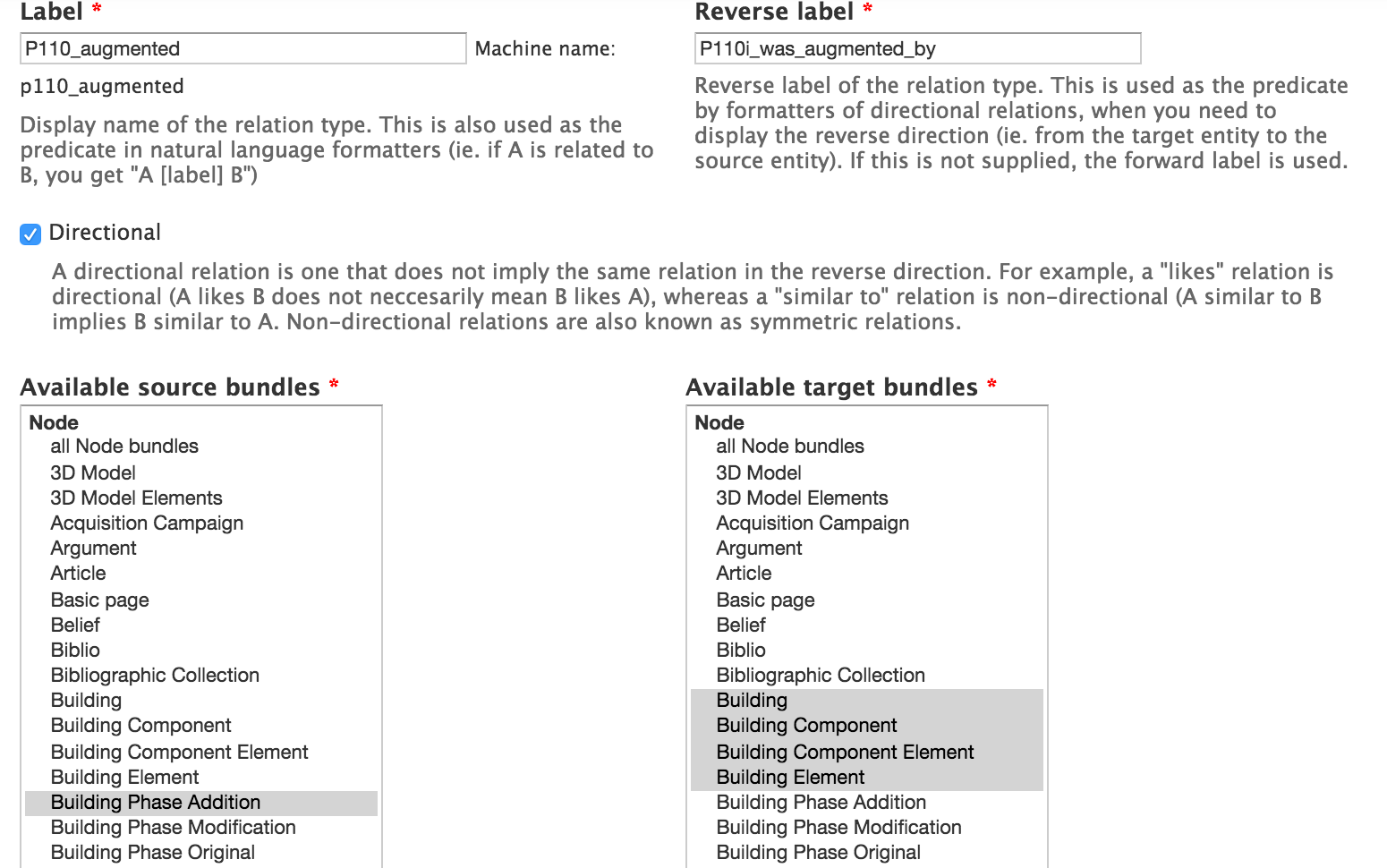 Building an Argumentation Platform for 3D Reconstruction using CIDOC-CRM and Drupal
Introduction   /   Proposal   /   Implementation   /   Results   /   Next steps
Drupal Modules Setup
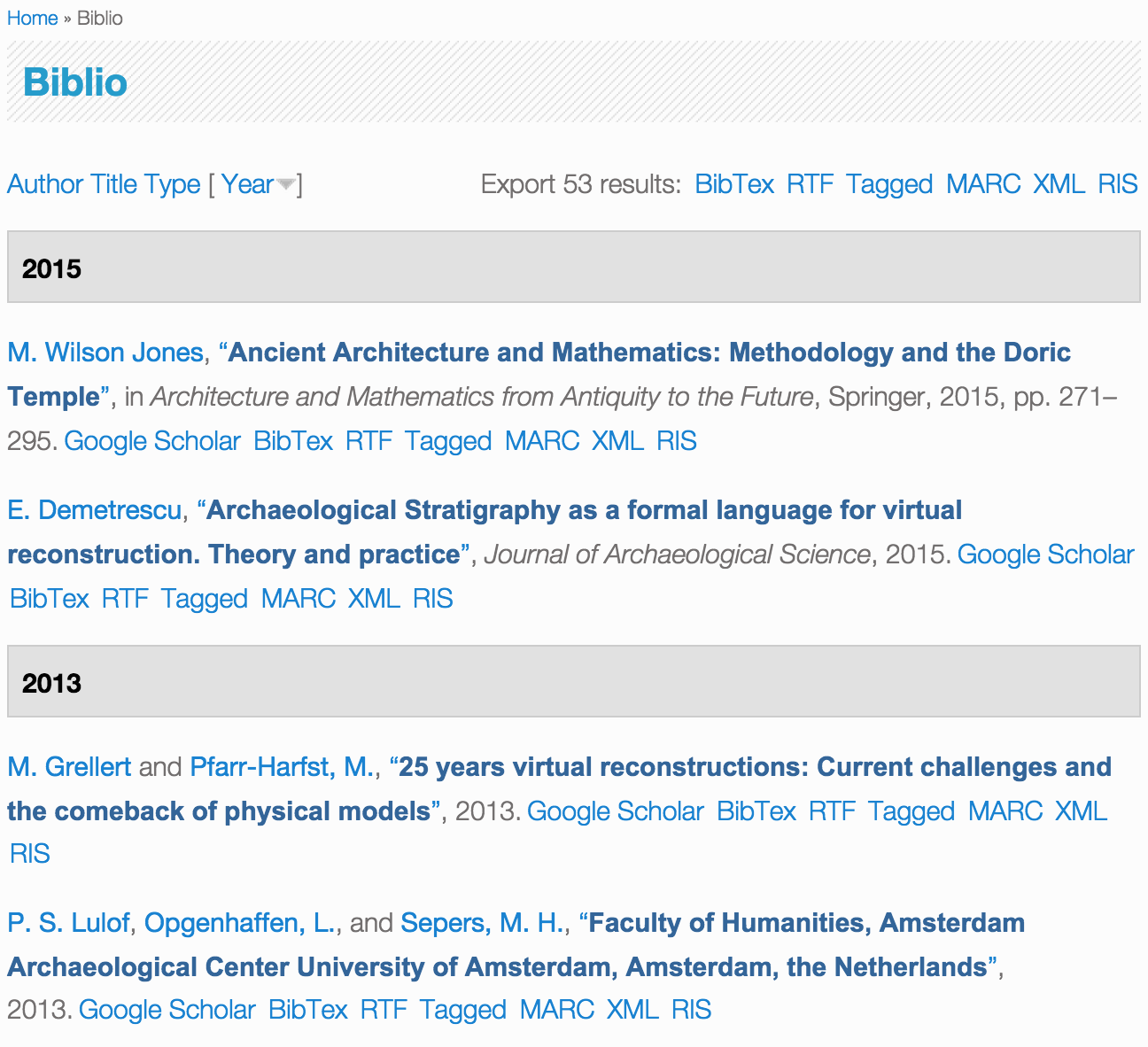 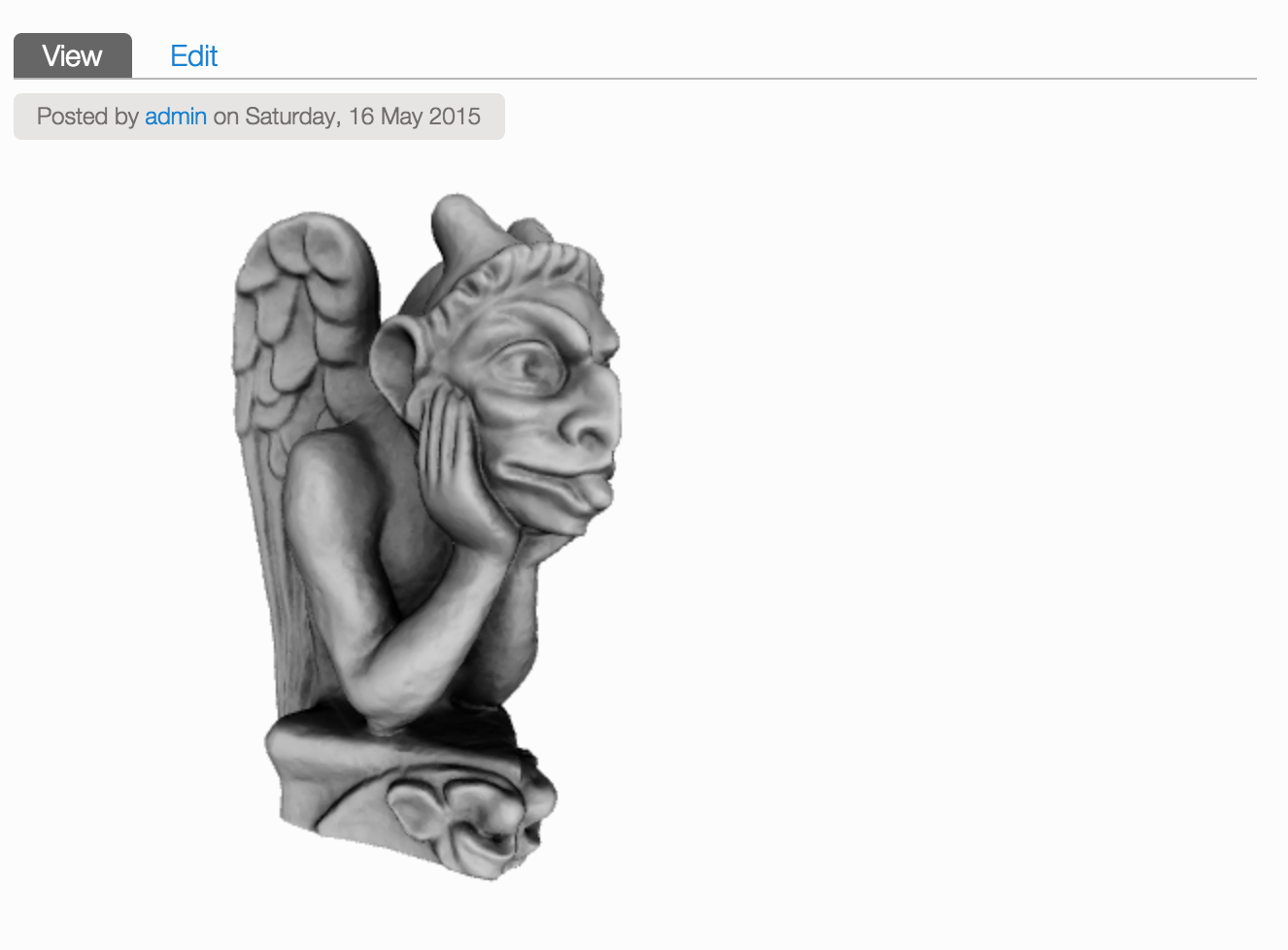 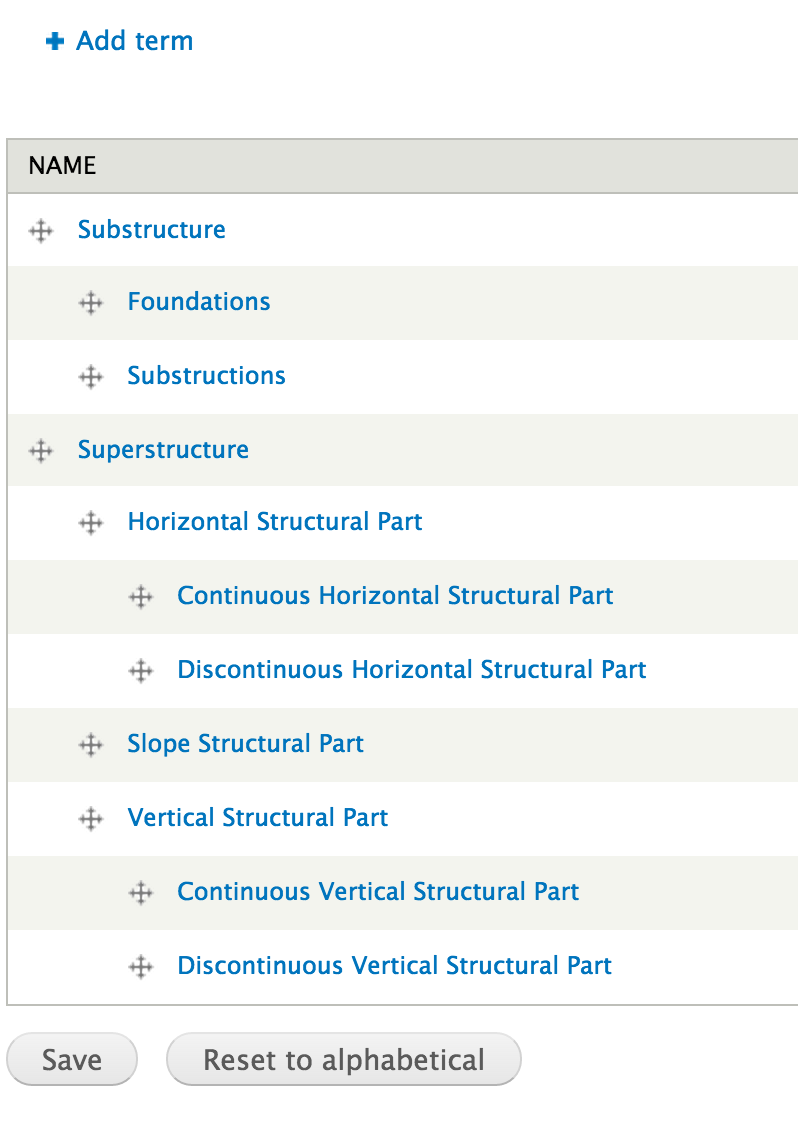 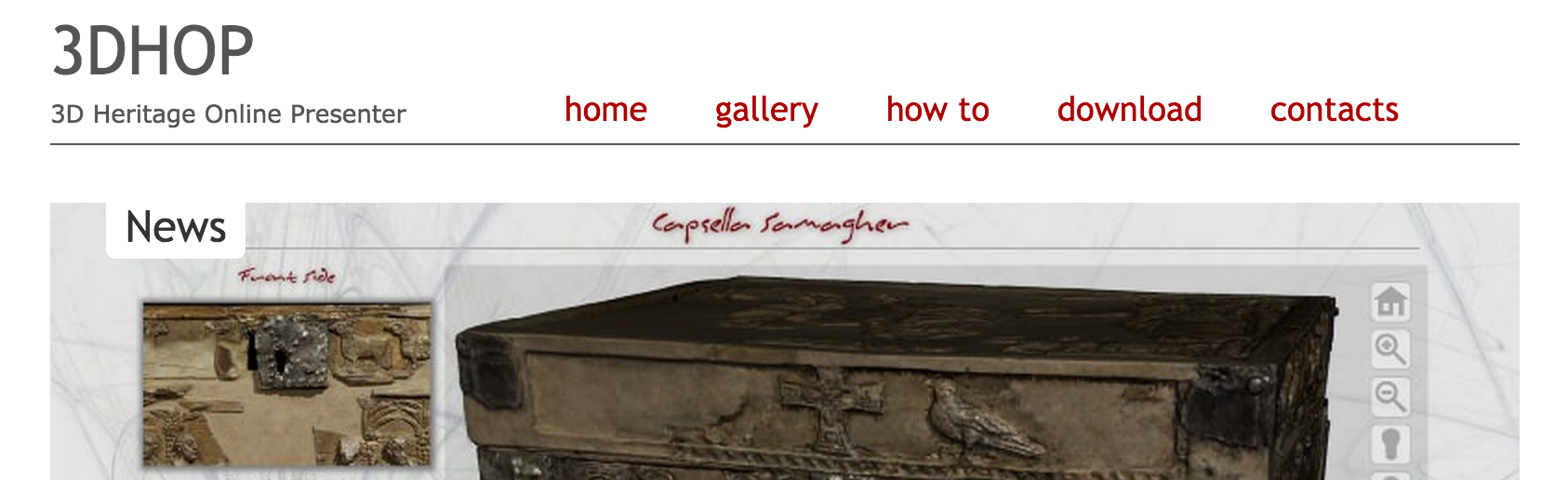 Bibliography
3D Viewer, 3DHOP etc…
Taxonomy
Building an Argumentation Platform for 3D Reconstruction using CIDOC-CRM and Drupal
Introduction   /   Proposal   /   Implementation   /   Results   /   Next steps
Result - Integrated Metadata for:
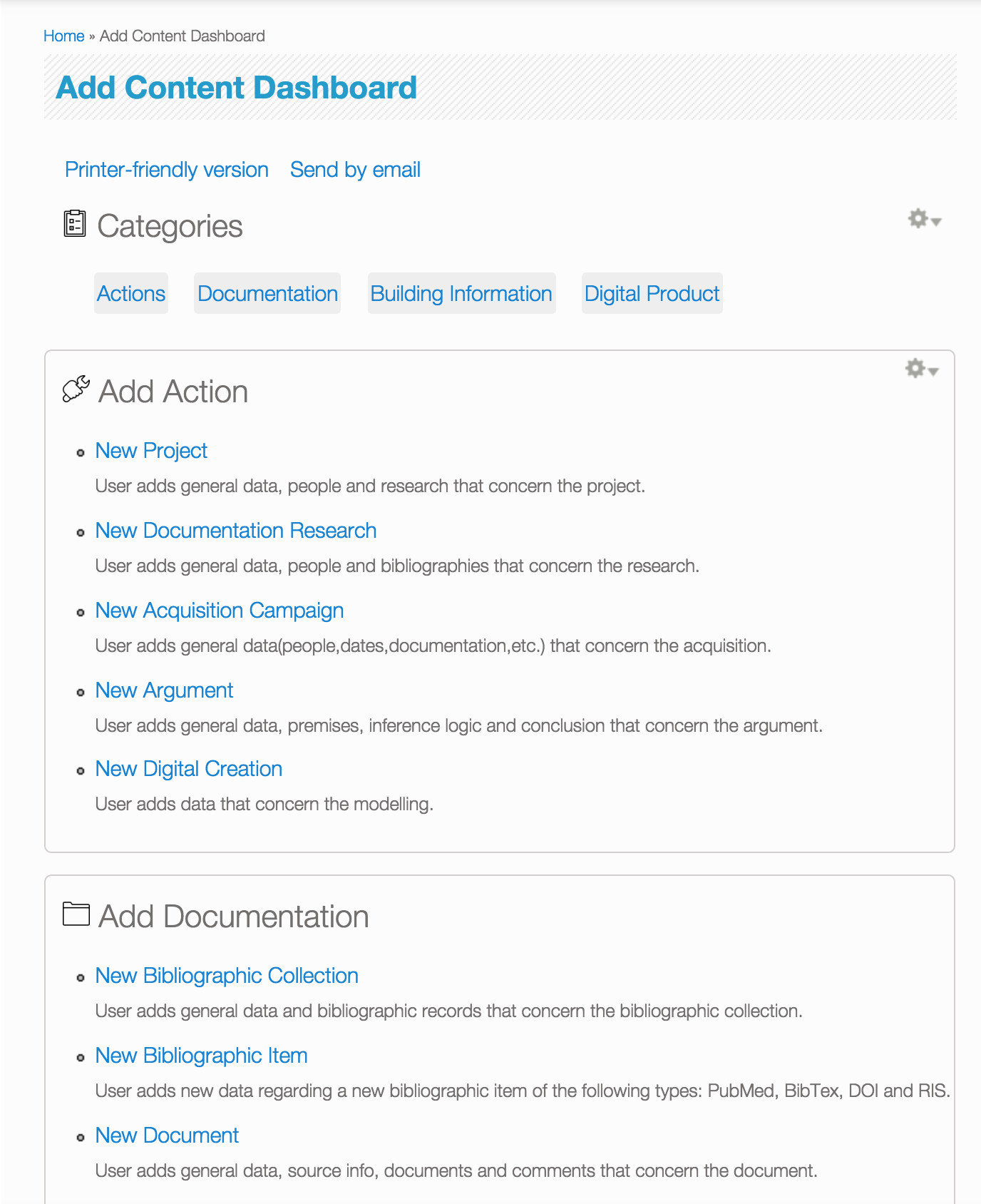 Building an Argumentation Platform for 3D Reconstruction using CIDOC-CRM and Drupal
Introduction   /   Proposal   /   Implementation   /   Results   /   Next steps
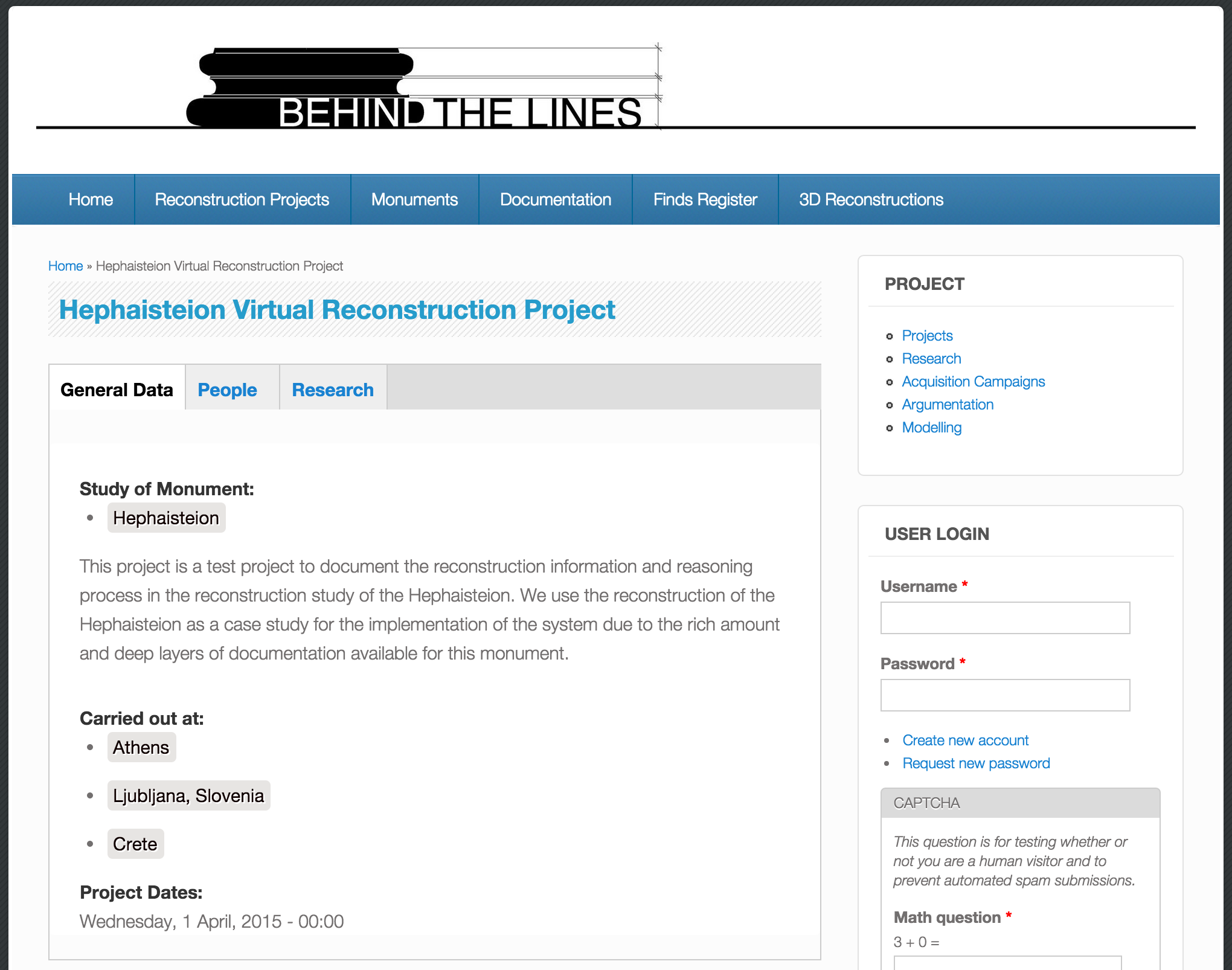 Action Metadata
Building an Argumentation Platform for 3D Reconstruction using CIDOC-CRM and Drupal
Introduction   /   Proposal   /   Implementation   /   Results   /   Next steps
Documentation Metadata
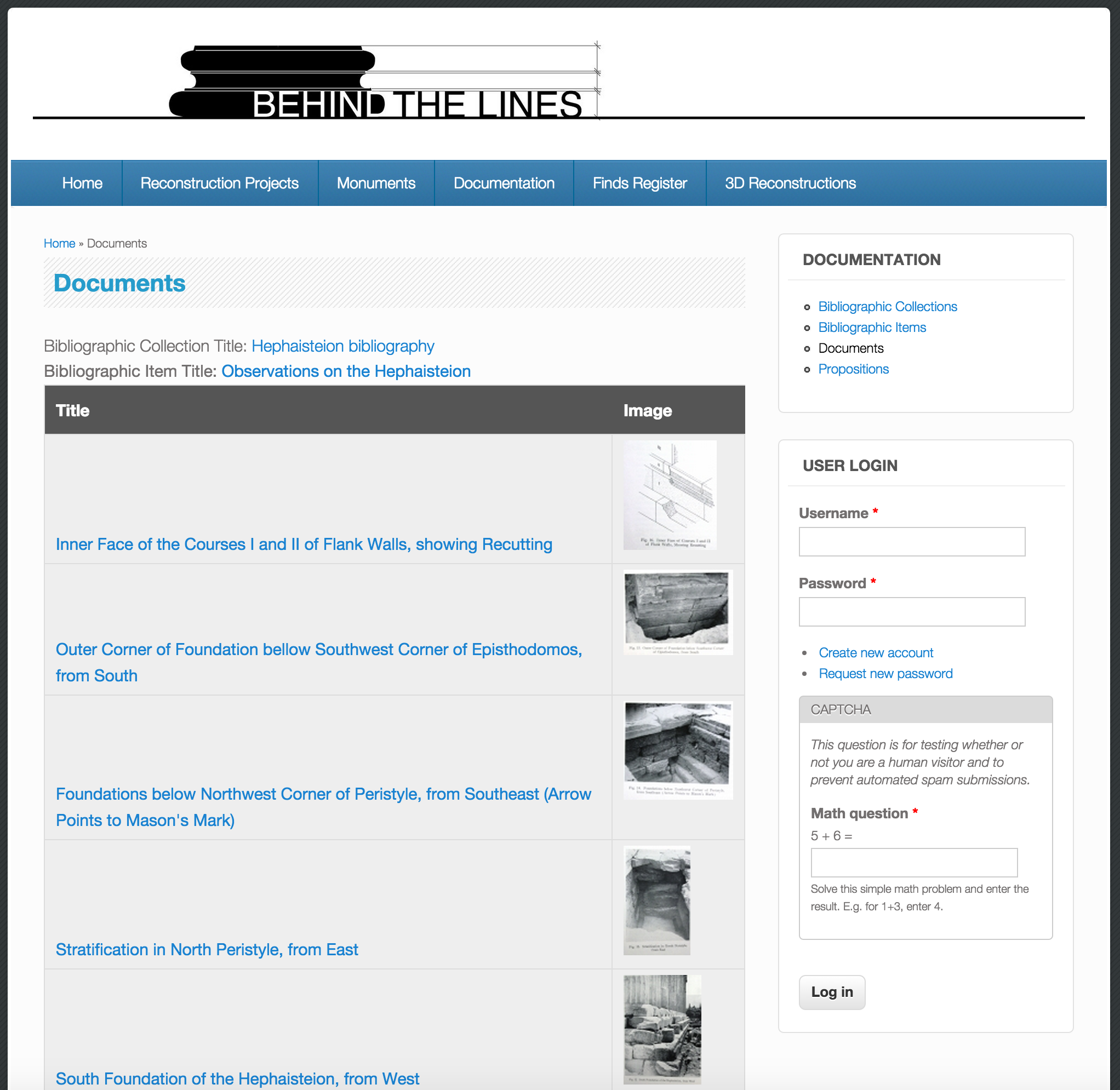 Building an Argumentation Platform for 3D Reconstruction using CIDOC-CRM and Drupal
Introduction   /   Proposal   /   Implementation   /   Results   /   Next steps
Buildings Metadata
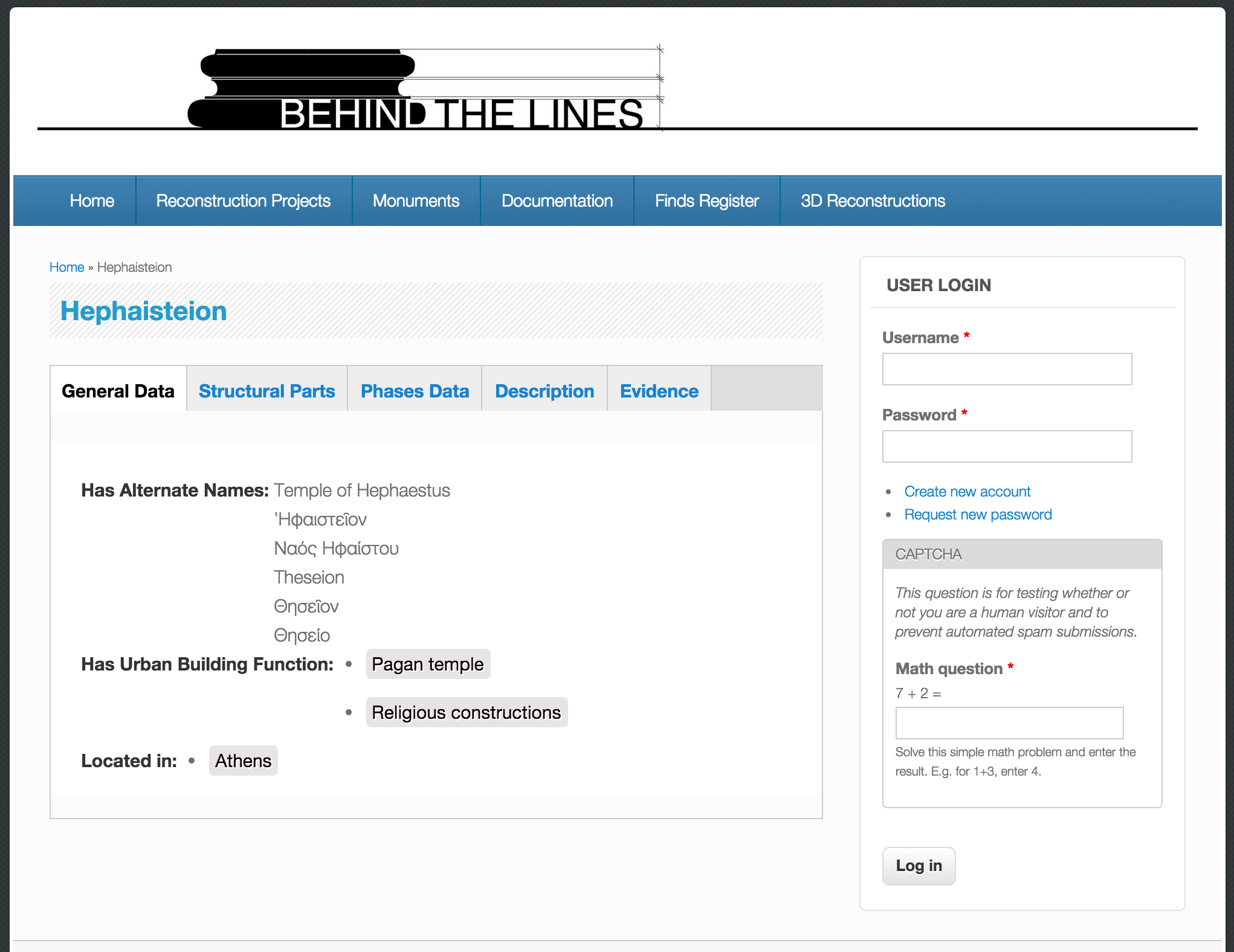 Building an Argumentation Platform for 3D Reconstruction using CIDOC-CRM and Drupal
Introduction   /   Proposal   /   Implementation   /   Results   /   Next steps
Argumentation Metadata
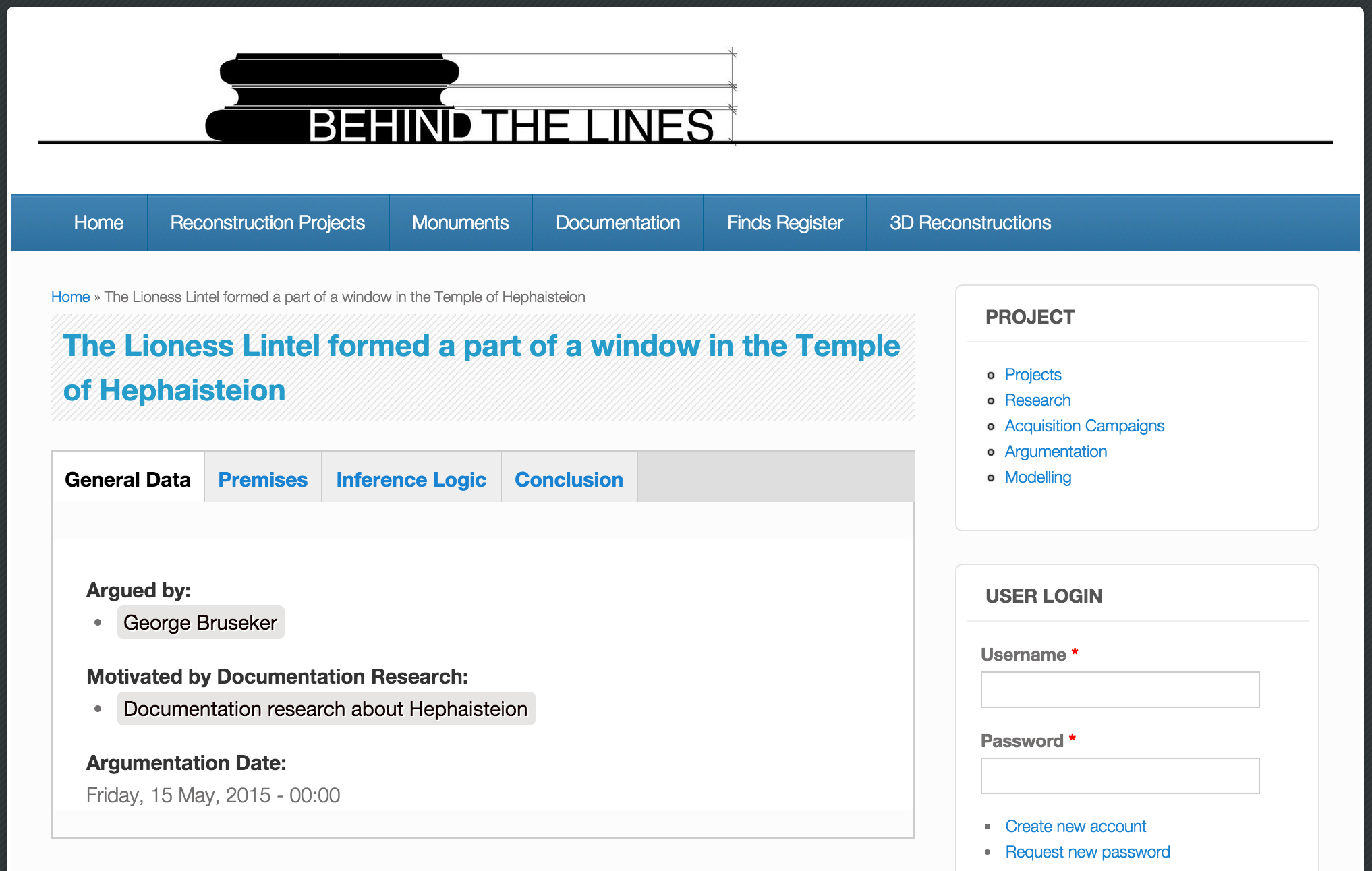 Building an Argumentation Platform for 3D Reconstruction using CIDOC-CRM and Drupal
Introduction   /   Proposal   /   Implementation   /   Results   /   Next steps
Argumentation Metadata
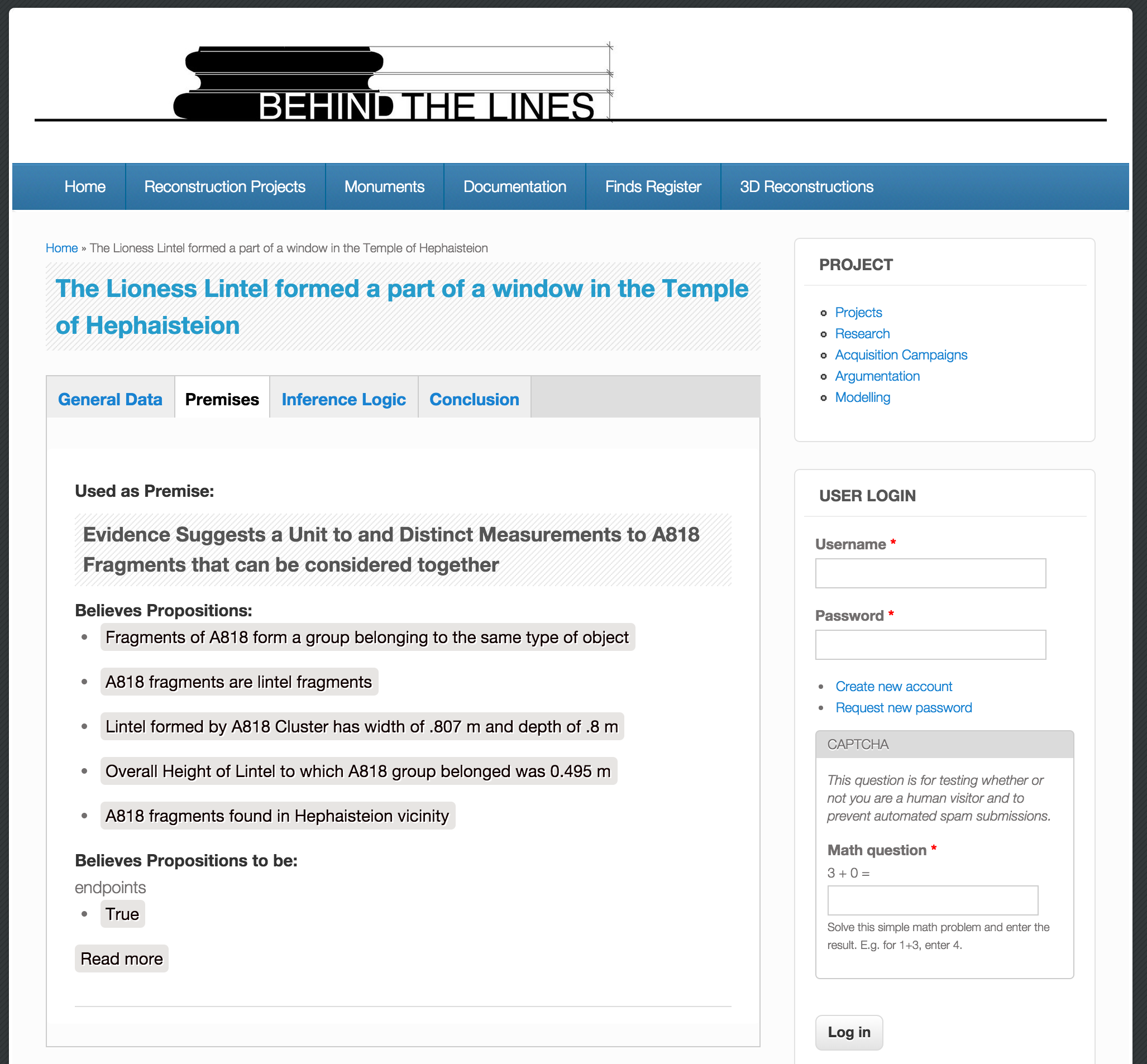 Building an Argumentation Platform for 3D Reconstruction using CIDOC-CRM and Drupal
Introduction   /   Proposal   /   Implementation   /   Results   /   Next steps
Argumentation Metadata
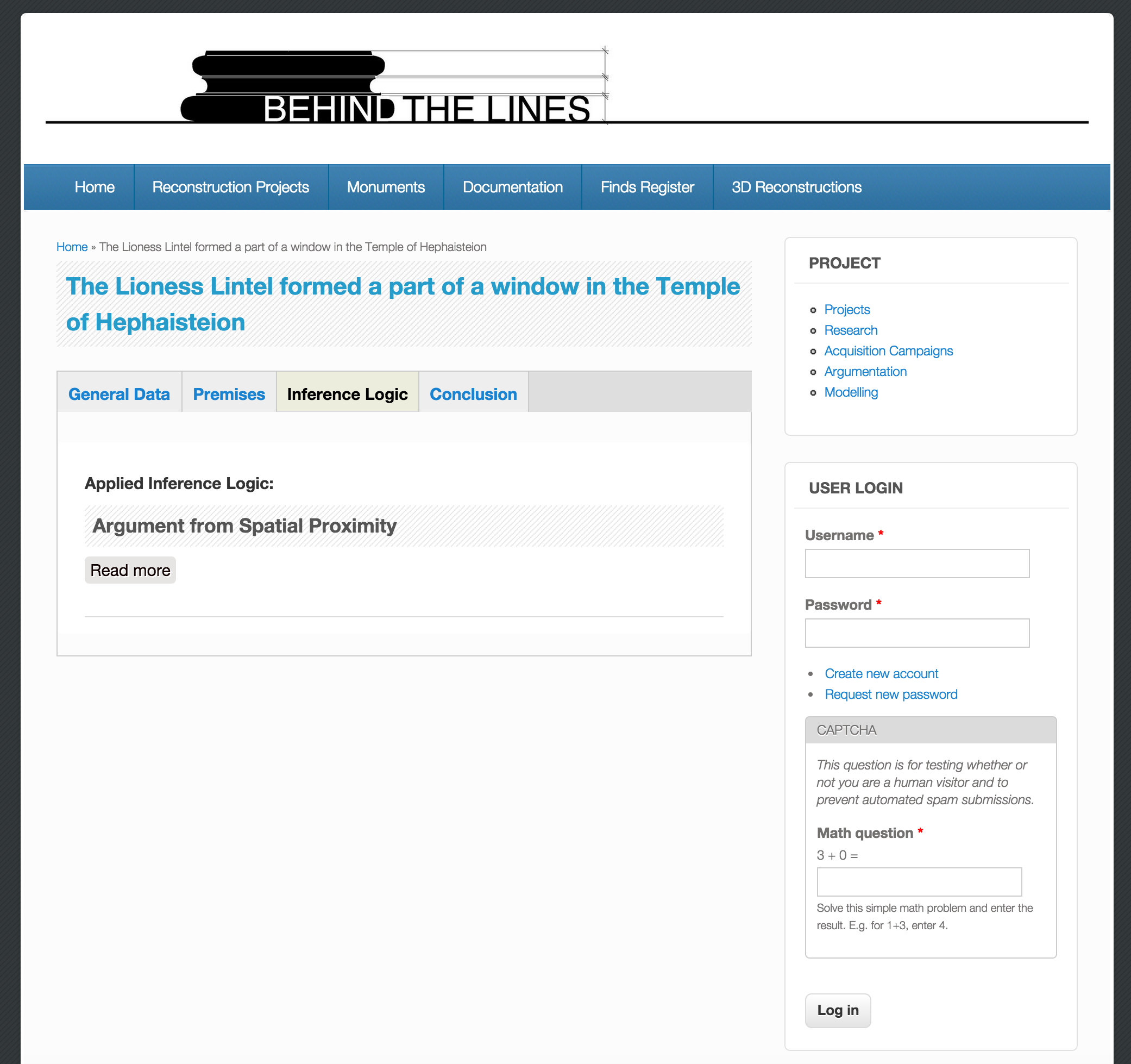 Building an Argumentation Platform for 3D Reconstruction using CIDOC-CRM and Drupal
Introduction   /   Proposal   /   Implementation   /   Results   /   Next steps
Argumentation Metadata
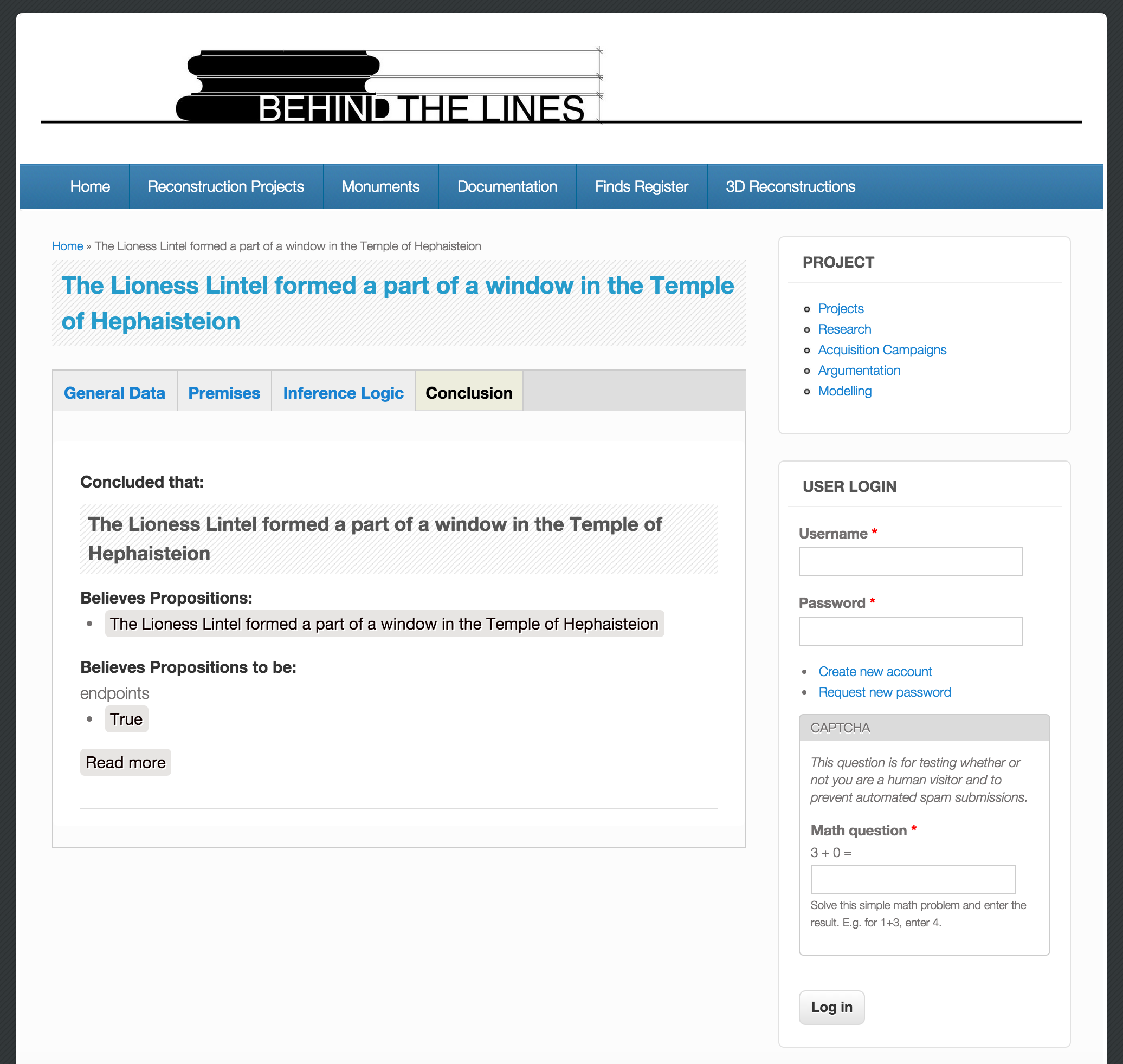 Building an Argumentation Platform for 3D Reconstruction using CIDOC-CRM and Drupal
Introduction   /   Proposal   /   Implementation   /   Results   /   Next steps
3D Model Metadata
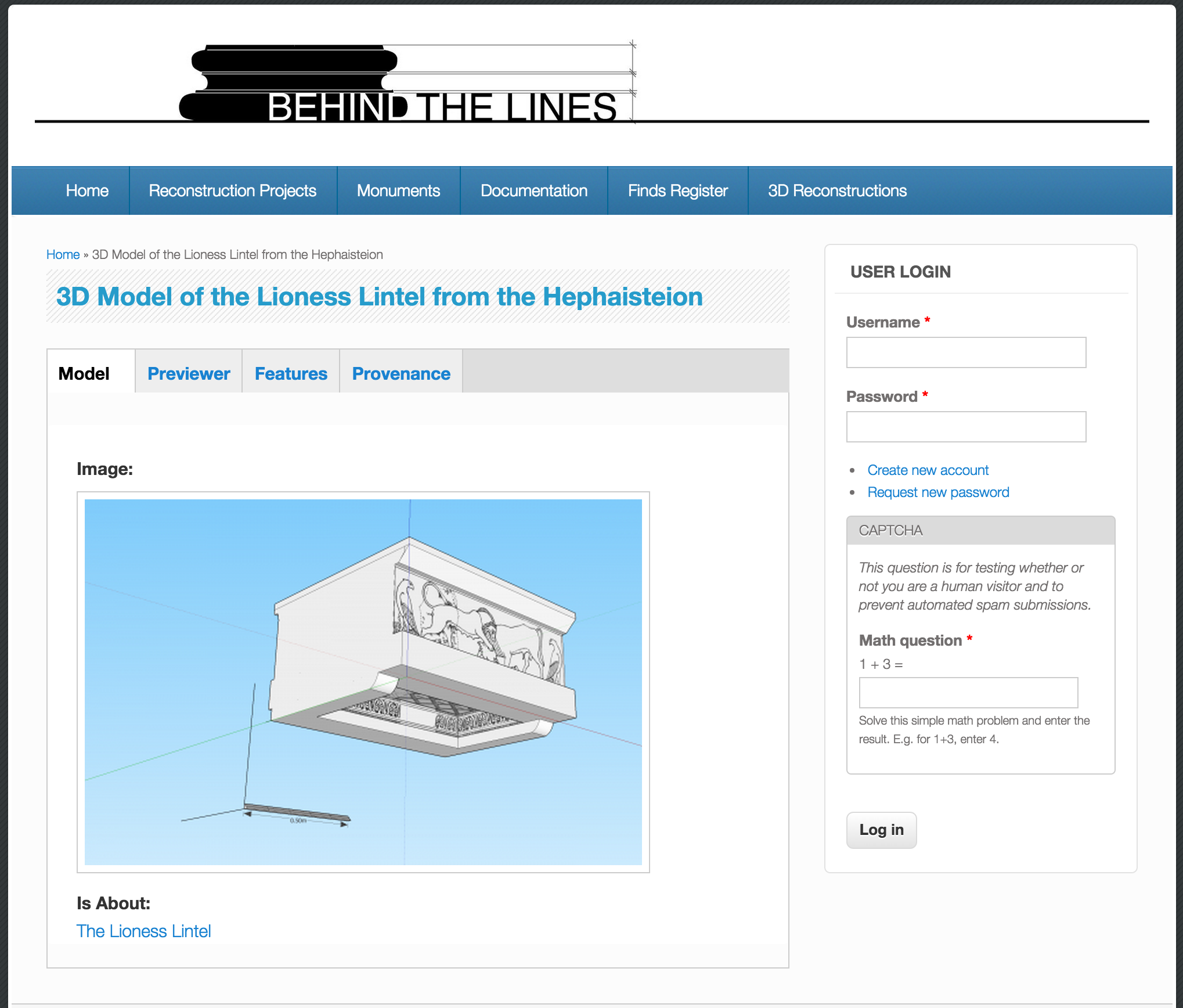 Building an Argumentation Platform for 3D Reconstruction using CIDOC-CRM and Drupal
Introduction   /   Proposal   /   Implementation   /   Results   /   Next steps
3D Model Metadata
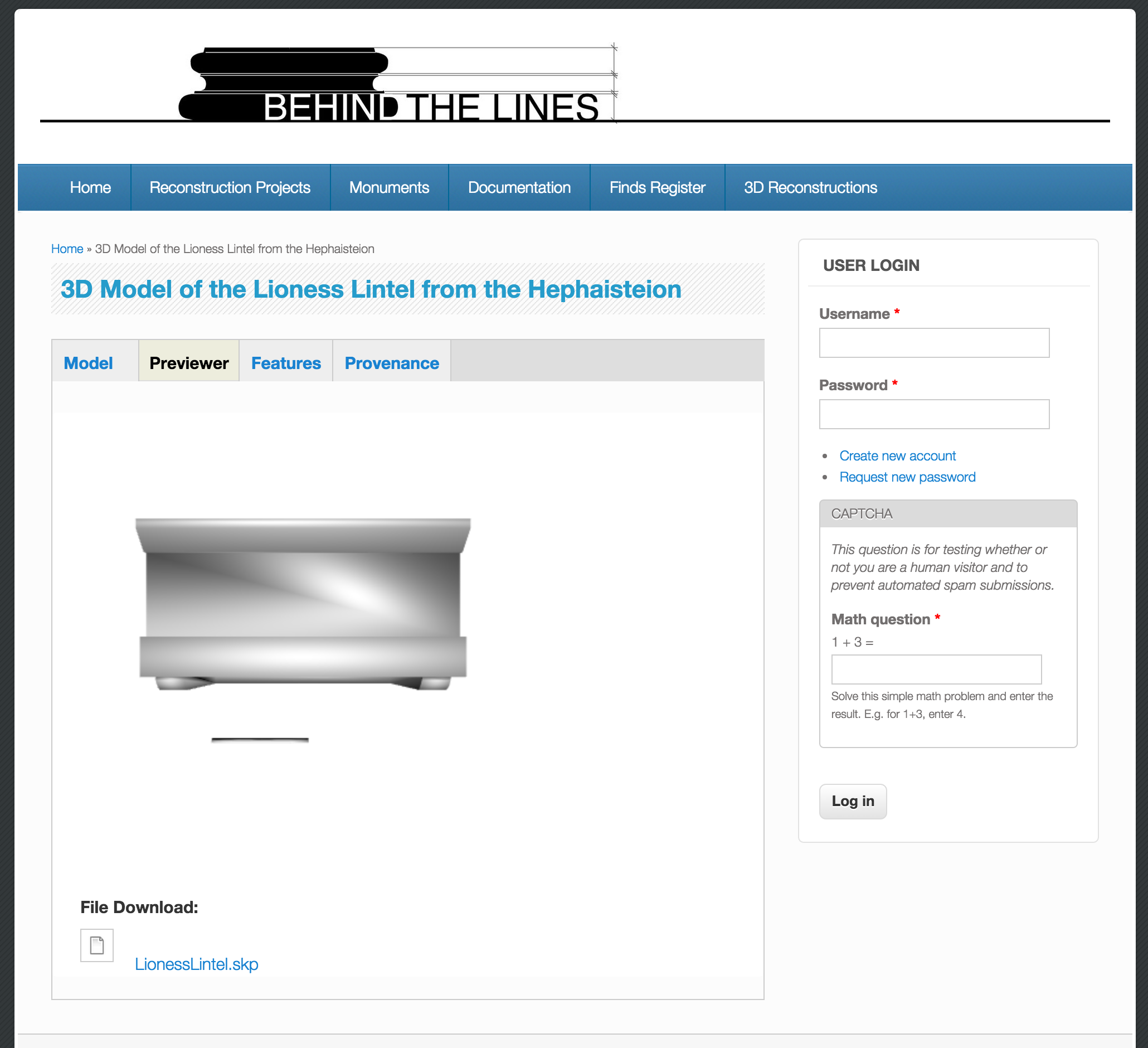 Building an Argumentation Platform for 3D Reconstruction using CIDOC-CRM and Drupal
Introduction   /   Proposal   /   Implementation   /   Results   /   Next steps
3D Model Metadata
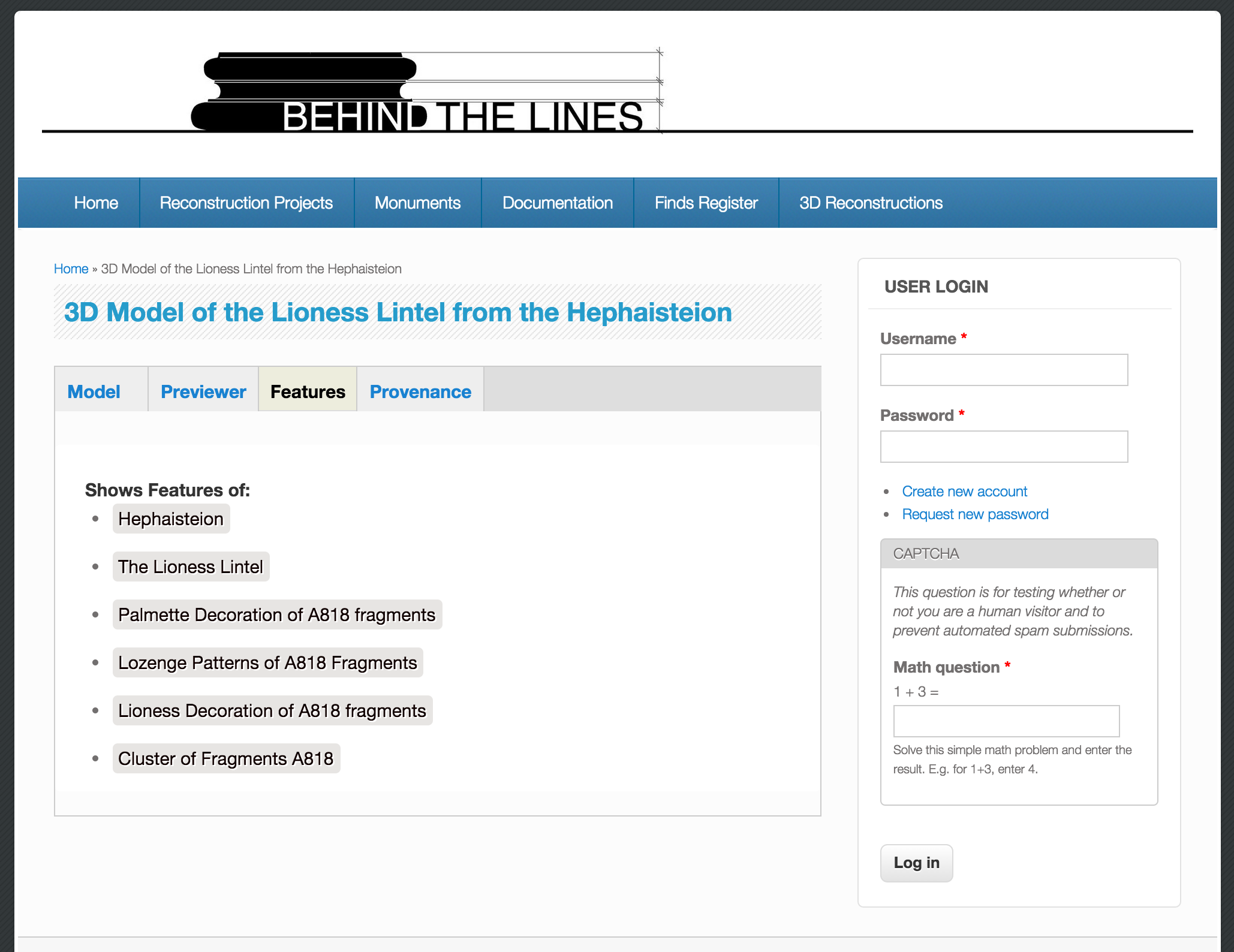 Building an Argumentation Platform for 3D Reconstruction using CIDOC-CRM and Drupal
Introduction   /   Proposal   /   Implementation   /   Results   /   Next steps
3D Model Metadata
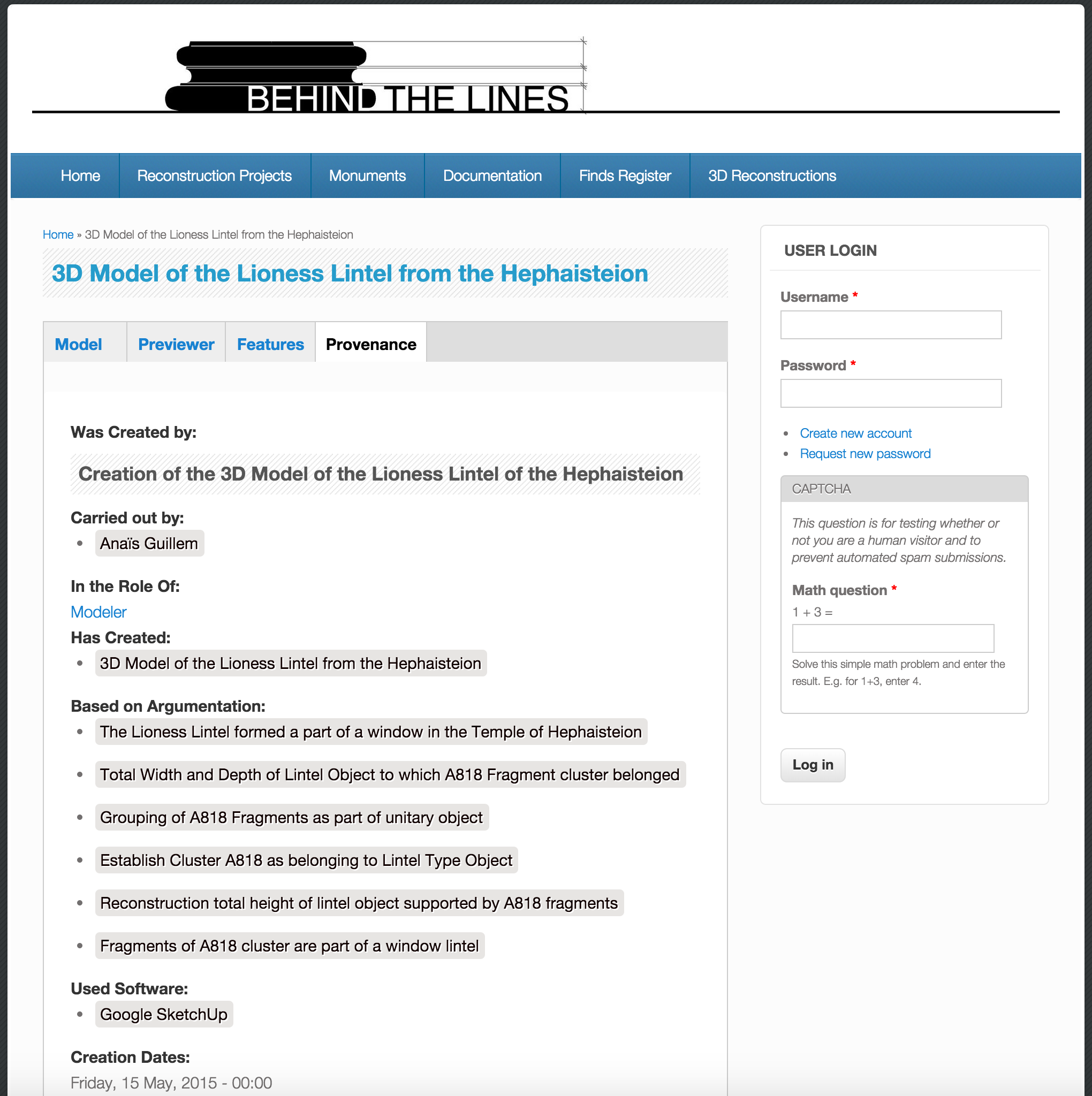 Building an Argumentation Platform for 3D Reconstruction using CIDOC-CRM and Drupal
Introduction   /   Proposal   /   Implementation   /   Results   /   Next steps
Result - Integrated Data Review for:
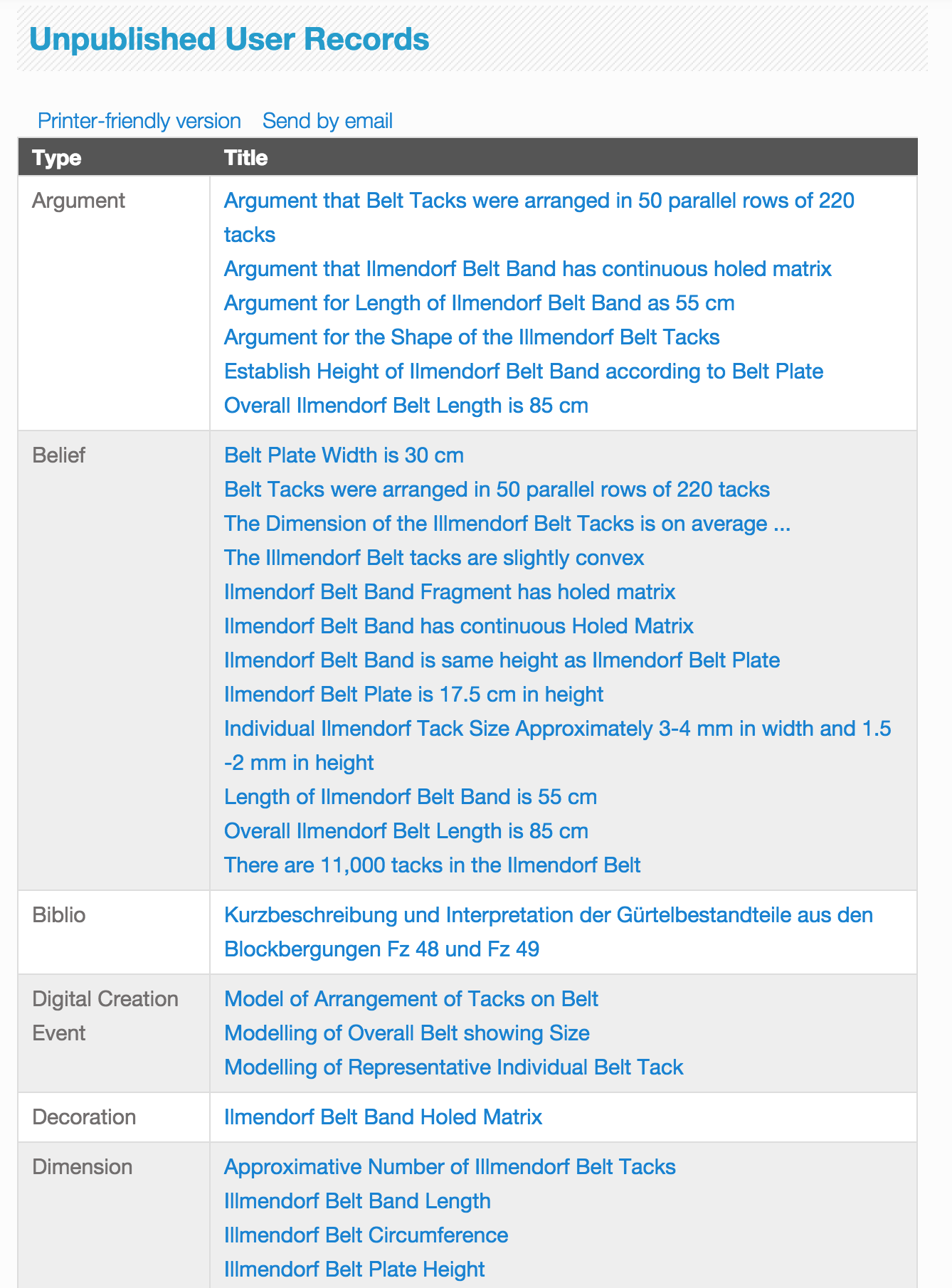 Building an Argumentation Platform for 3D Reconstruction using CIDOC-CRM and Drupal
Introduction   /   Proposal   /   Implementation   /   Results   /   Next steps
Project Data Overview Graphs (in dev)
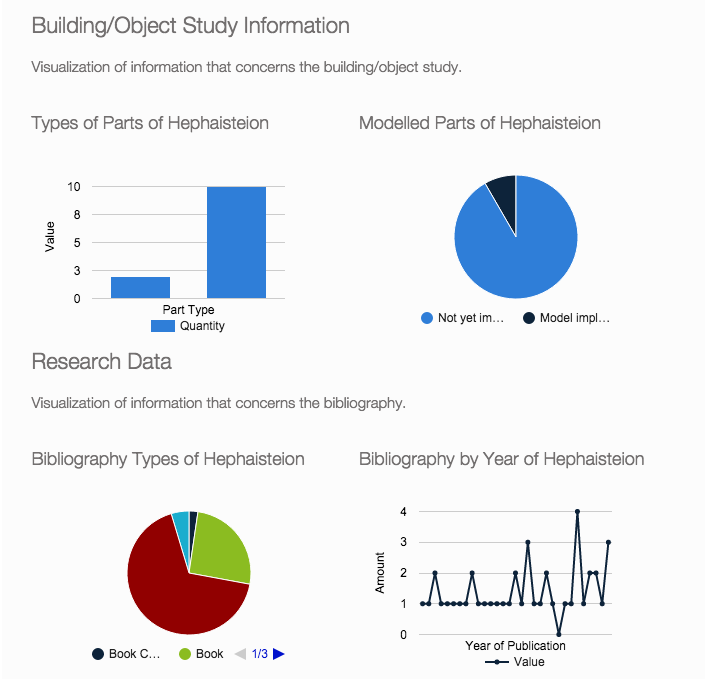 Building an Argumentation Platform for 3D Reconstruction using CIDOC-CRM and Drupal
Introduction   /   Proposal   /   Implementation   /   Results   /   Next steps
Project Argumentation Timeline Presentation (in dev)
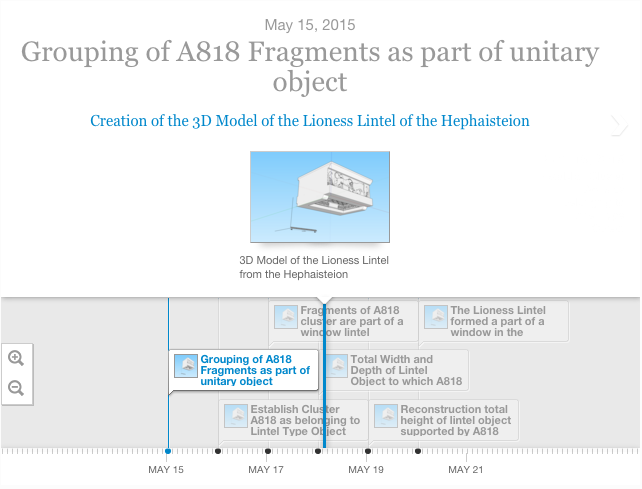 Building an Argumentation Platform for 3D Reconstruction using CIDOC-CRM and Drupal
Introduction   /   Proposal   /   Implementation   /   Results   /   Next steps
Conclusions
Positive
Problematic
Implemented a project based system that links 3D models to provenance data
Implementation of Complex Data Model which is reasonably easy to use
Nice demonstration of possible aggregation of data
Where to draw the line in argumentation?
Difficulty practically of entering argumentation information
Lack of sophistication of 3D tool applied (show which part shows what, what happens when argumentation changes?)
Building an Argumentation Platform for 3D Reconstruction using CIDOC-CRM and Drupal
Introduction   /   Proposal   /   Implementation   /   Results   /   Next steps
Next steps
Further elaboration of Hephaisteion Case (parts to whole)
More Test Cases with different monuments and objects
Systemization of Argument Logics
test against / aline with Demetrescu EM system
Visualizations through Graphs (module exists but unusable)
RDF Expression (Downloadable or Queryable)
Interactive Interface between 3D Viewer and DB
Parametric Object Library
Building an Argumentation Platform for 3D Reconstruction using CIDOC-CRM and Drupal
Introduction   /   Proposal   /   Implementation   /   Results   /   Next steps
Thank you!
behindthelines.eu
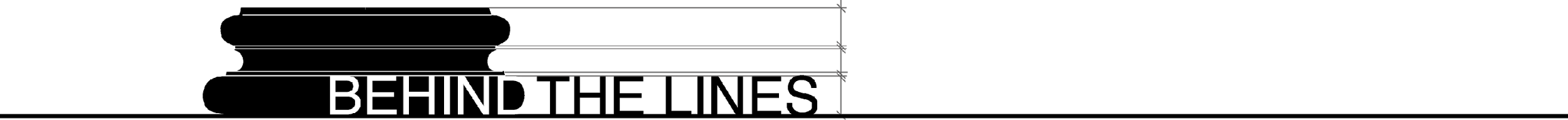 CRM-SIG
Prato, Feburary 2016